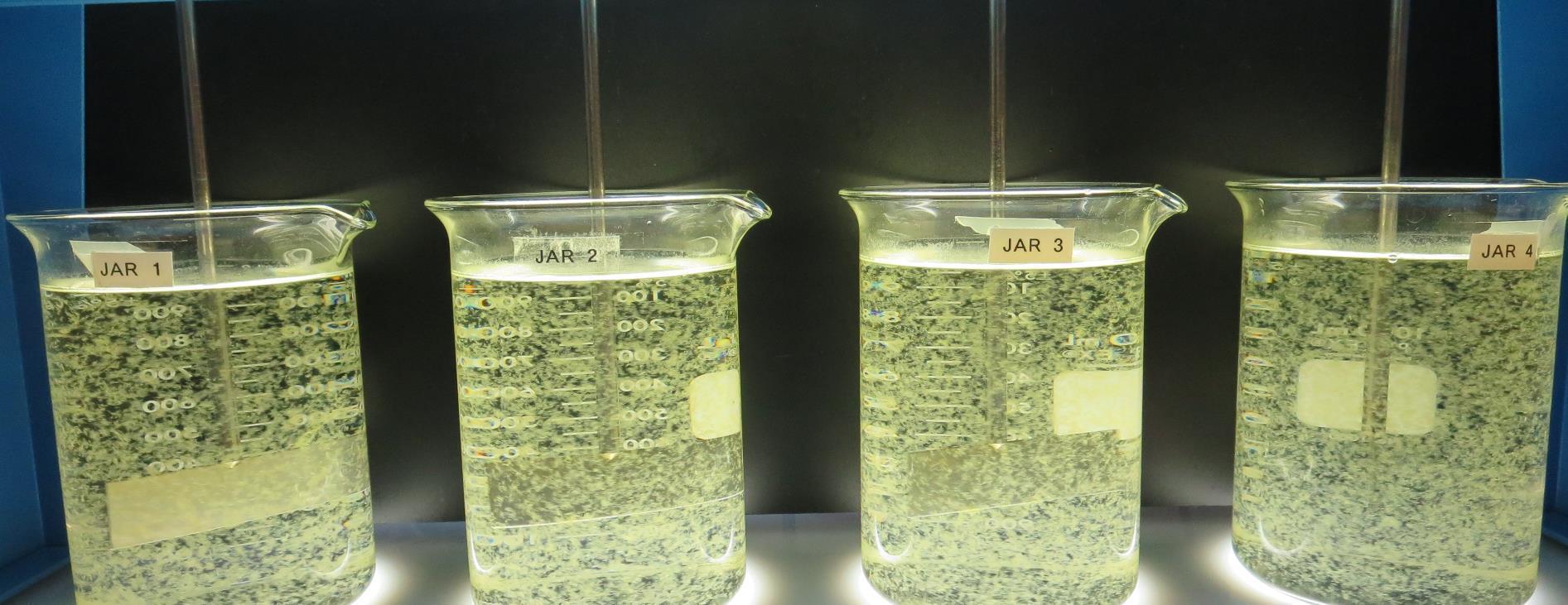 Konocti County Water DistrictCA1710006, Lake County, Jar Test
by Guy Schott, P.E. April 30, 2021
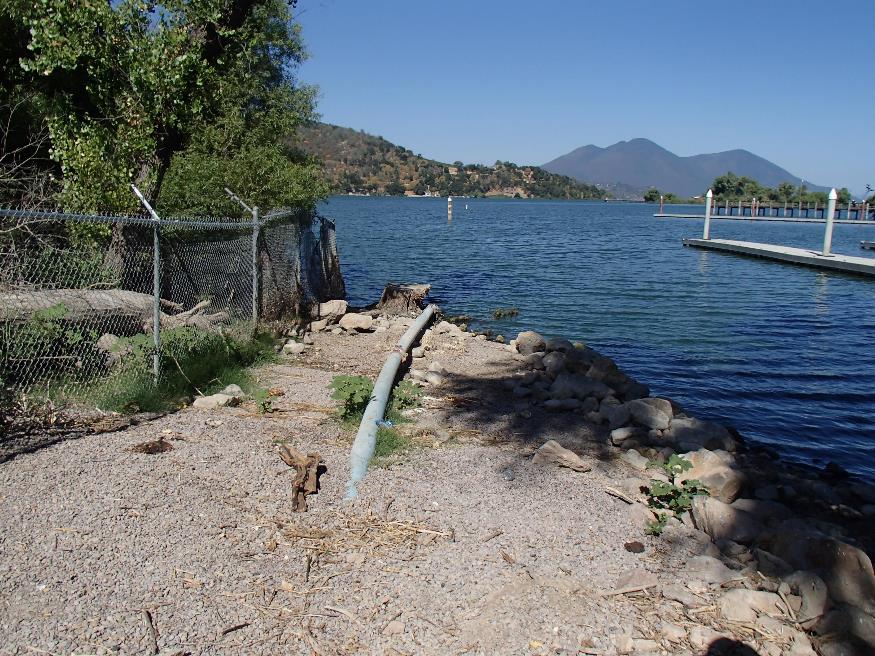 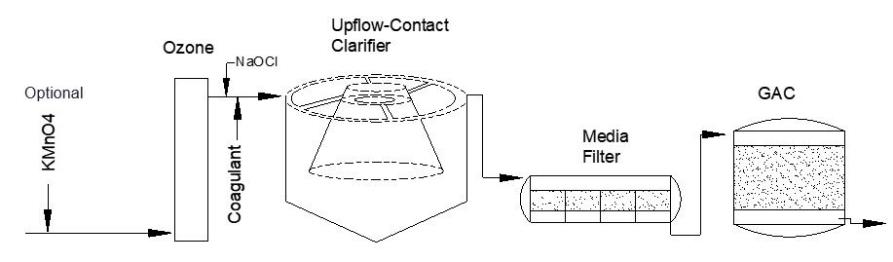 Konocti County Water DistrictSource Water: Clear LakeConventional Treatment
UVT/UVA, pathlength 10 mm
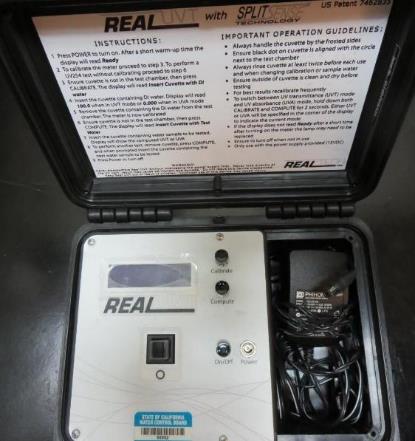 UV transmittance (UVT) is a measurement of the amount of ultraviolet light (254 nm) that passes through a water sample compared to the amount of light that passes through a pure water sample. The measurement is expressed as % UVT.
%UVT = 10(-UVA) x 100%
UV absorbance (UVA) is calculated as a relative measure of the amount of light absorbed by a water sample compared with the amount of light absorbed by a pure water sample.  
UVA = -log(%UVT/100)
Konocti CWD Source & Treated Water Characteristics, April 30, 2021
Plant Filtrate Water 
pH: 8.01
Alkalinity: 145 mg/L as CaCO3
Turbidity: 0.12 NTU
UVT: 92.2%, 
UVA: 0.035/cm
Source (post KMnO4 & O3) 
pH: 8.56
Alkalinity: 153 mg/L as CaCO3
Turbidity: 20.1 NTU
UVT: 74.9%, 
UVA: 0.125/cm
0.4 um Filtered
Turbidity: 0.83 NTU
D-UVT: 84.6%, 
UVA: 0.072/cm
Applied Coagulants for Jar Testing (1)
Pro Pac 9800 (NTU Technologies)
50% Aluminum Chlorohydrate 
50% Water
23.62% Al2O3
12.5% Al
83% Basicity
SG = 1.25-1.34
NSF limit: 250 mg/L as Product
Pro Pac 9890 (NTU Technologies)
35-45% Aluminum Chlorohydrate
20% polyamine (50% water, 50% active polyamines)
35-45% Water
~18.9% Al2O3
~10.5% Al
83% Basicity
SG = 1.25-1.34
NSF limit: 50 mg/L as Product; 
Product dose 10 mg/L = 1 mg/L polyamines active
Applied Coagulants for Jar Testing (2)
Polydyne Incorporated
Clarifloc C-308P
SG = 1.0 – 1.2
Viscosity: 80-180 centipoise
pDADMAC (20% active, 80% H2O)
NSF limit: 50 mg/L (product)
Product dose 5 mg/L = 1 mg/L pDADMAC active
Polydyne Incorporated
Clarifloc C-378
SG = 1.0 – 1.2
Viscosity: 800-1000 centipoise
pDADMAC (20% active, 80% H2O)
NSF limit: 50 mg/L (product)
Product dose 5 mg/L = 1 mg/L pDADMAC active
Applied Coagulants for Jar Testing (3)
Pro Pac 9810 (NTU Technologies)
45-50% Aluminum Chlorohydrate 
45-50% Water
~22.4% Al2O3
~11.9% Al
83% Basicity
5% polyamines (50% water, 50% active polyamines)
SG = 1.25-1.34
NSF limit: 200 mg/L as Product; 
Product dose 40 mg/L = 1 mg/L polyamines active
BWS, Inc.
AdvFloc-CTC-00025
Polyamines 
SG = 1.12 – 1.16
Viscosity: 650-1000 centipoise
(50% water, 50% active polyamines)
NSF limit: 10 mg/L as Product
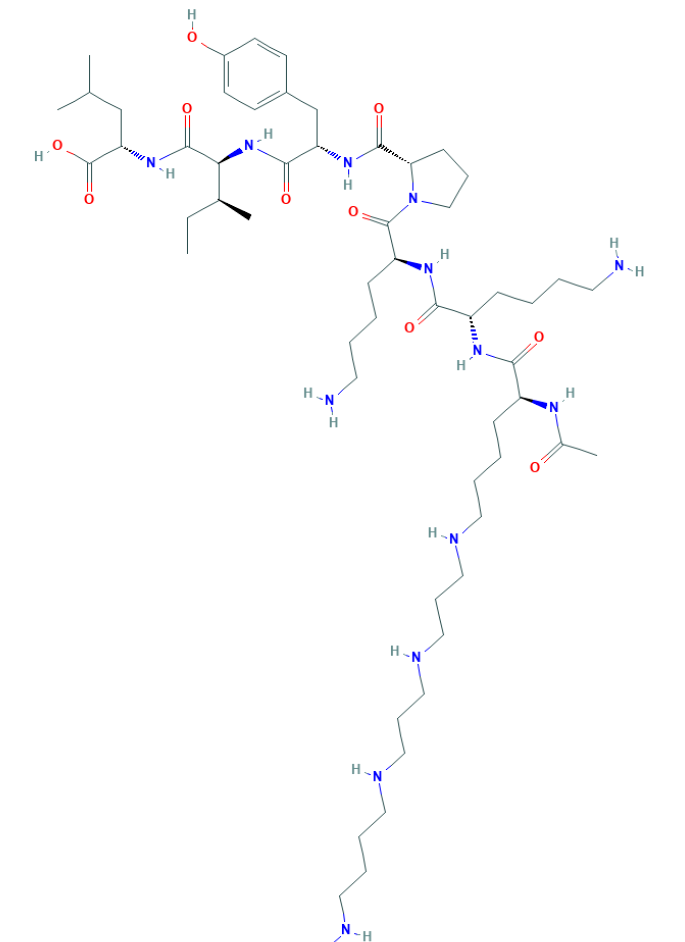 PolyamineC59H108N14O10MW: 1,173.6 g/mol
CH3
Diallyldimethylammonium chloride orN-allyl-N,N-dimethylprop-2-en-1-aminium chloridepDADMACC8H16ClNMW: 161.67 g/mol
CH2
CH2
N
+
CH
CH
CH2
CH2
CH3
Cl-
Laboratory Charge Analyzer
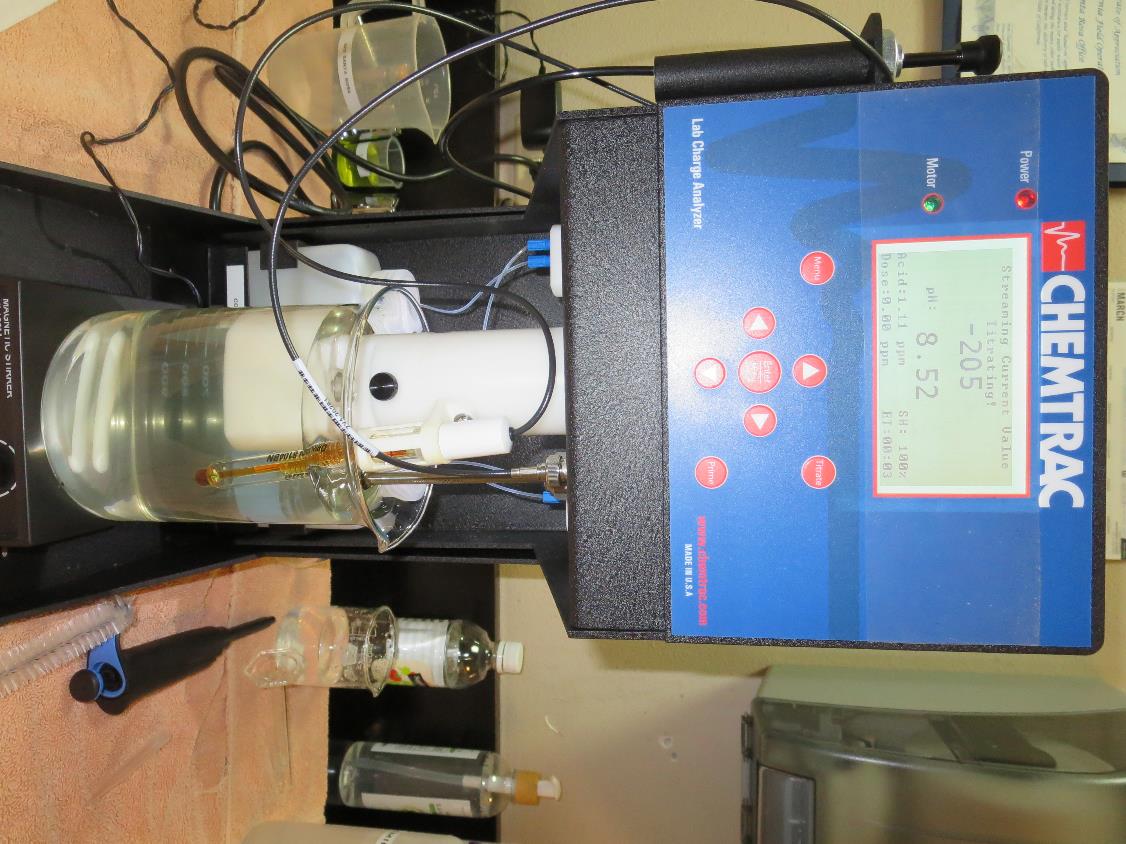 LCA: Used to determine coagulant demand of a source water entering the treatment plant.
Source pH: 8.52 (post oxidation)

LCA #1: 9800:  41 mg/L
pH adjusted to 7.7 with acetic acid
Coagulant Information
Unless stated otherwise, all coagulant doses are reported as Product (100% strength).
Aluminum Sulfate doses are reported as hydrated Al2(SO4)3*14.3H20.

Preparation of coagulant stock solutions are generally 1.0 and/or 0.1 percent strength using 100 and/or 200 mL volumetric flasks.
Finnpipette F2 variable volume pipette, capacity 100-1000 micro liters is used for stock solution preparation and coagulant aid jar test dosing.
Finnpipette F2 variable volume pipette, capacity 0.5-5 mL is used for primary coagulant jar test dosing.
Konocti CWD; Jar Test 1 - 8 ResultsFlash Mix 200 RPM (30 sec); Floc Mix 30 RPM (5 min)
Konocti CWD; Jar Test 9 - 12 ResultsFlash Mix 200 RPM (30 sec); Floc Mix 30 RPM (5 min)
Konocti CWD; Jar Test 13 - 20 ResultsFlash Mix 200 RPM (30 sec); Floc Mix 30 RPM (5 min)
Konocti CWD; Jar Test 21 - 28 ResultsFlash Mix 200 RPM (30 sec); Floc Mix 30 RPM (5 min)
Konocti CWD; Jar Test 29 - 36 ResultsFlash Mix 200 RPM (30 sec); Floc Mix 30 RPM (5 min)
Konocti CWD; Jar Test 37 - 40 ResultsFlash Mix 200 RPM (30 sec); Floc Mix 30 RPM (5 min)
Jars 1-4 TestFlash Mix 30 Sec (200 RPM)Floc Mix 5 min (30 RPM)Post-OxidationKMnO4/O3Applied Coagulant 9800
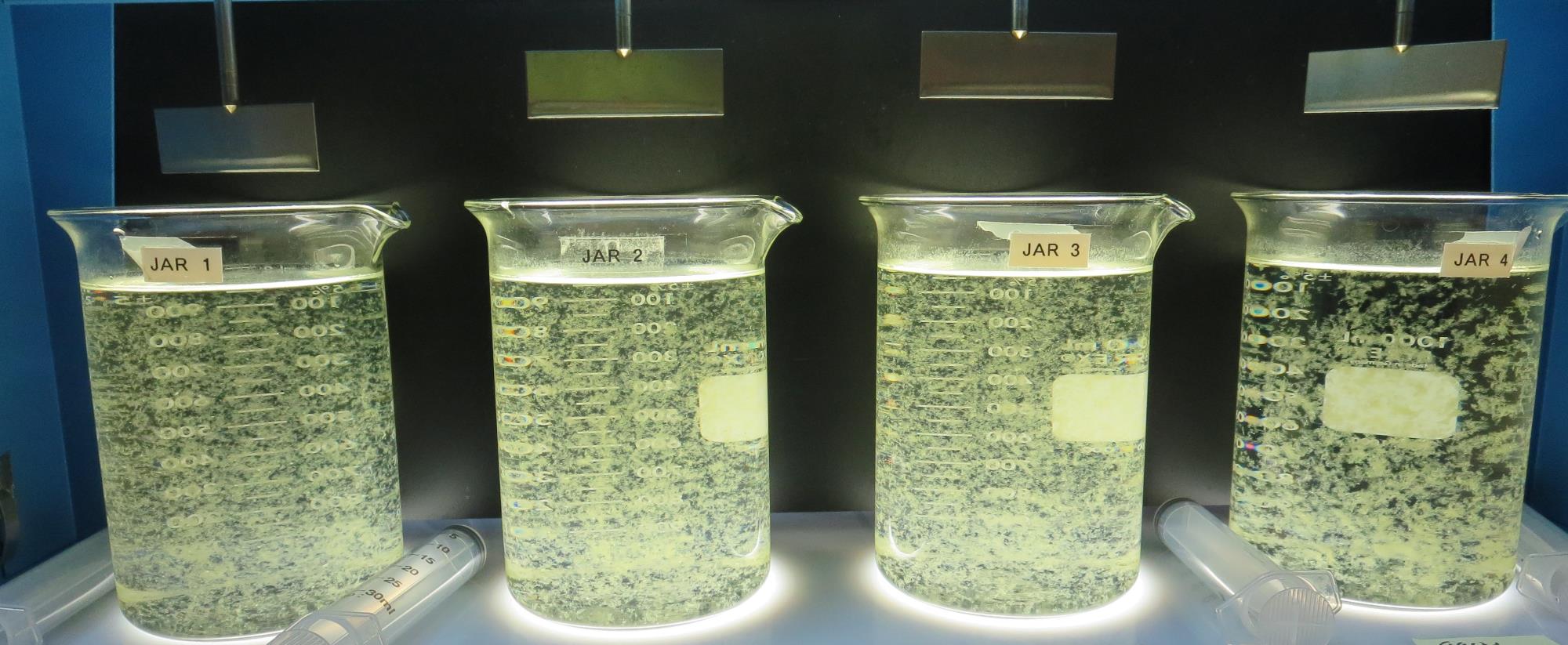 55 mg/L 9800
Filtrate 0.08 NTU
UVT: 90.9%
UVA: 0.041/cm 
UVA Reduction 43.1%
Settled: 0.29 NTU
40 mg/L 9800
Filtrate 0.36 NTU
UVT: 89.4%
UVA: 0.048/cm 
UVA Reduction 33.3%
Settled: 1.36 NTU
45 mg/L 9800
Filtrate 0.29 NTU
UVT: 89.9%
UVA: 0.046/cm 
UVA Reduction 36.1%
Settled: 1.39 NTU
50 mg/L 9800
Filtrate 0.28 NTU
UVT: 90.1%
UVA: 0.045/cm 
UVA Reduction 37.5%
Settled: 1.05 NTU
Jars 1-4:  End of 5-minute flocculation (30 RPM) duration.
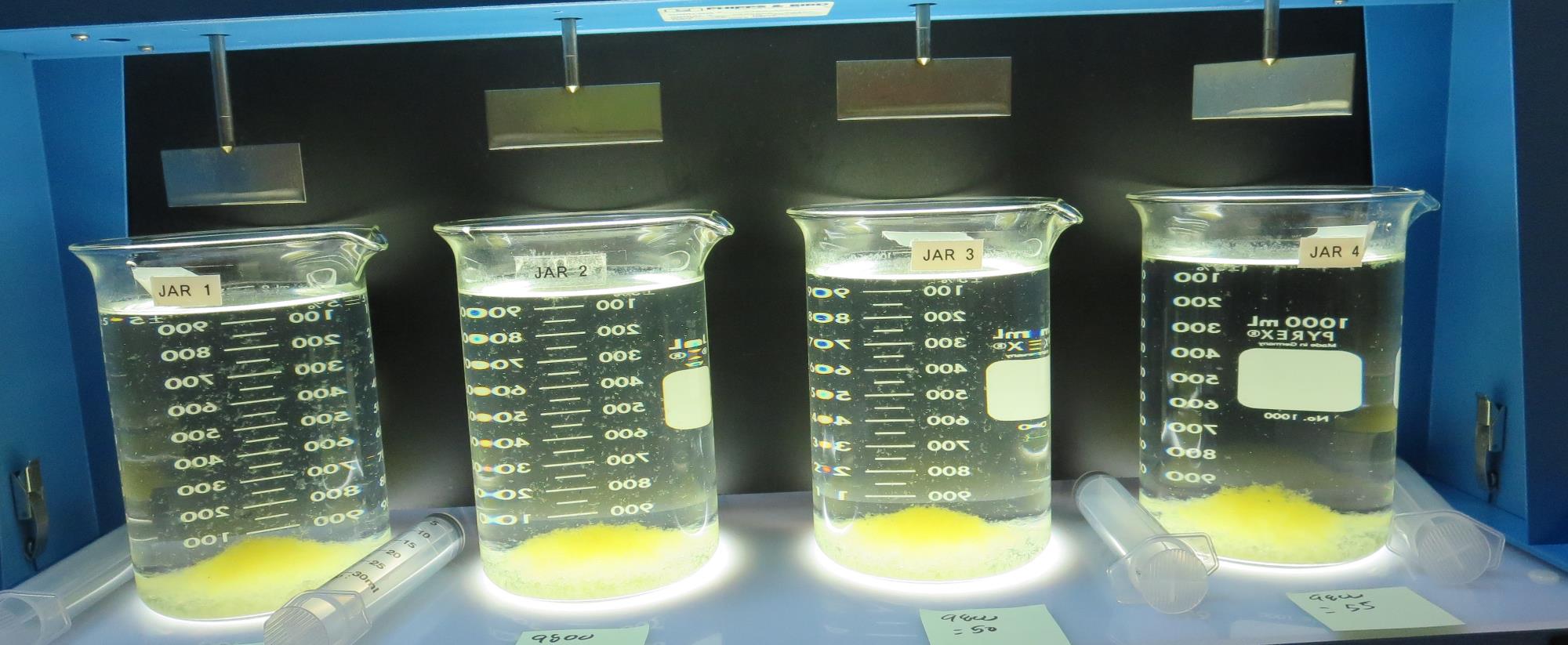 Jars 1-4: After 5 min of settling, 25 mL is syringed for filterability and %UVT/UVA.
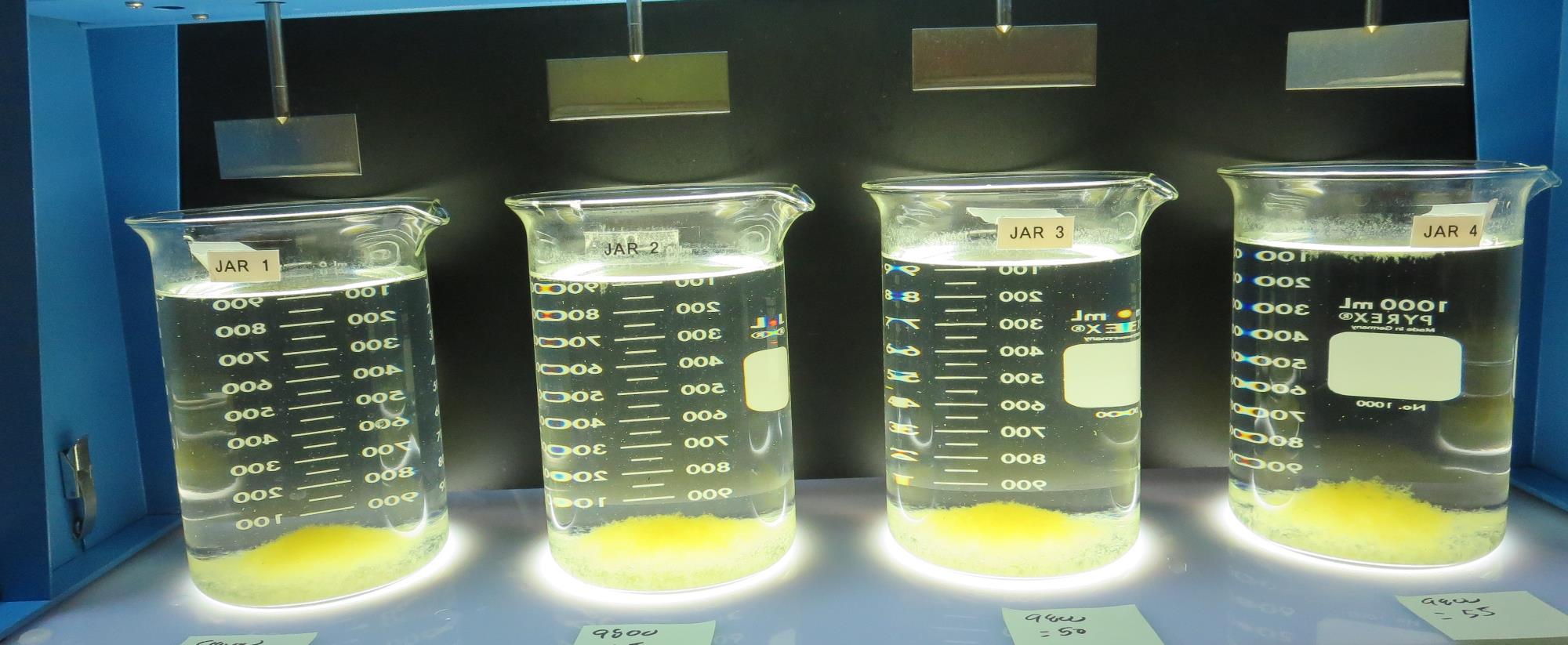 55 mg/L 9800
Filtrate 0.08 NTU
UVT: 90.9%
UVA: 0.041/cm 
UVA Reduction 43.1%
Settled: 0.29 NTU
40 mg/L 9800
Filtrate 0.36 NTU
UVT: 89.4%
UVA: 0.048/cm 
UVA Reduction 33.3%
Settled: 1.36 NTU
45 mg/L 9800
Filtrate 0.29 NTU
UVT: 89.9%
UVA: 0.046/cm 
UVA Reduction 36.1%
Settled: 1.39 NTU
50 mg/L 9800
Filtrate 0.28 NTU
UVT: 90.1%
UVA: 0.045/cm 
UVA Reduction 37.5%
Settled: 1.05 NTU
Jars 1-4: After 25-minutes of settling, settled water turbidity is taken.
Jars 5-8 TestFlash Mix 30 Sec (200 RPM)Floc Mix 5 min (30 RPM)Post-OxidationKMnO4/O3Applied Coagulant 9800
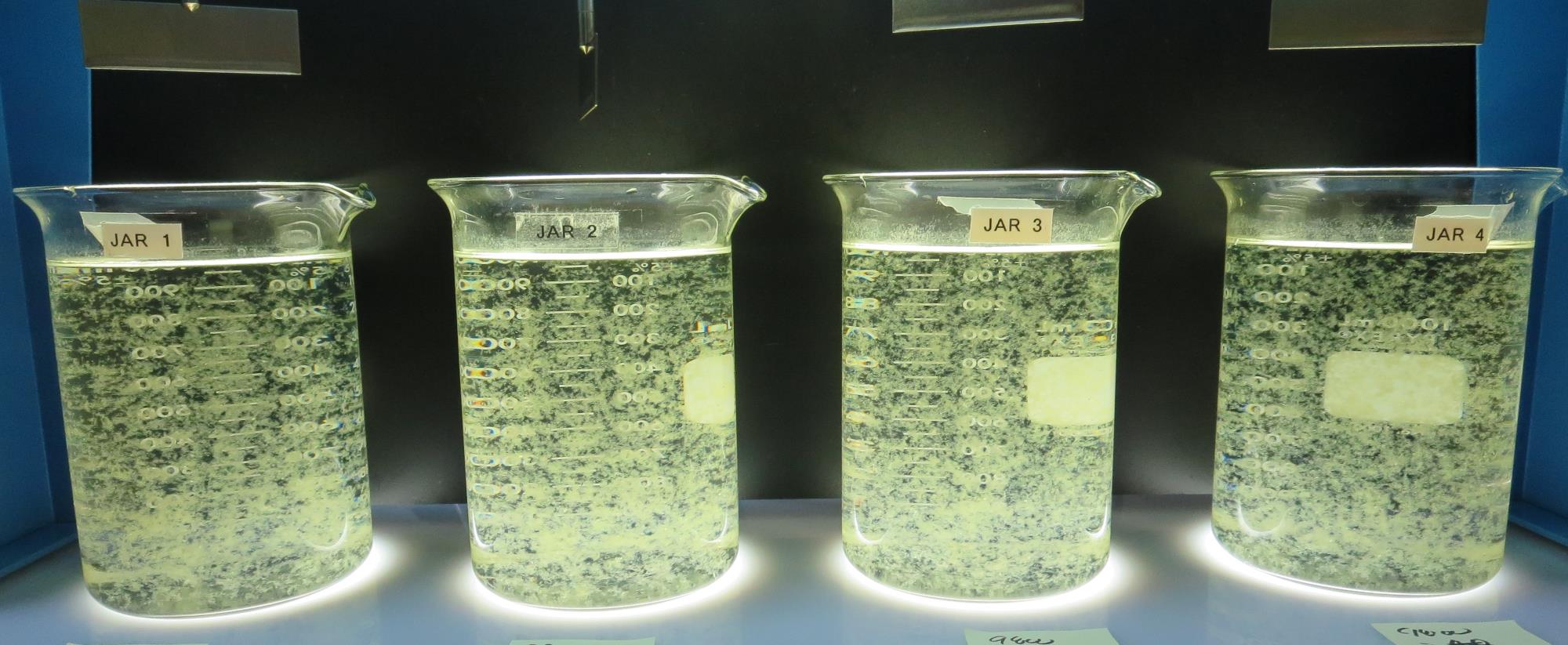 55 mg/L 9800
Filtrate 0.22 NTU
UVT: 90.7%
UVA: 0.042/cm 
UVA Reduction 41.7%
Settled: 0.83 NTU
65 mg/L 9800
Filtrate 0.17 NTU
UVT: 91.0%
UVA: 0.040/cm 
UVA Reduction 44.4%
Settled: 0.68 NTU
70 mg/L 9800
Filtrate 0.07 NTU
UVT: 91.6%
UVA: 0.037/cm 
UVA Reduction 48.6%
Settled: 0.24 NTU
60 mg/L 9800
Filtrate 0.21 NTU
UVT: 90.8%
UVA: 0.041/cm 
UVA Reduction 43.1%
Settled: 0.75 NTU
Jars 5-8:  End of 5-minute flocculation (30 RPM) duration.
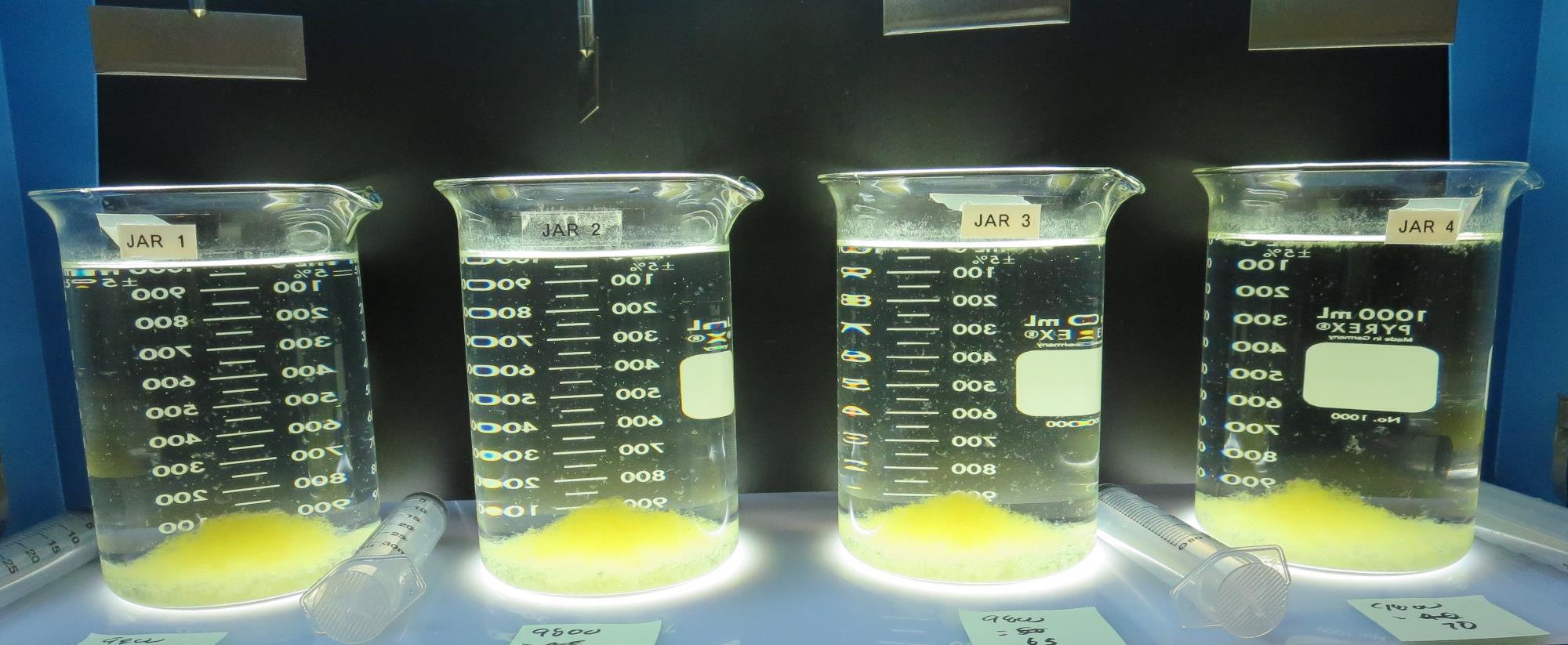 Jars 5-8: After 5 min of settling, 25 mL is syringed for filterability and %UVT/UVA.
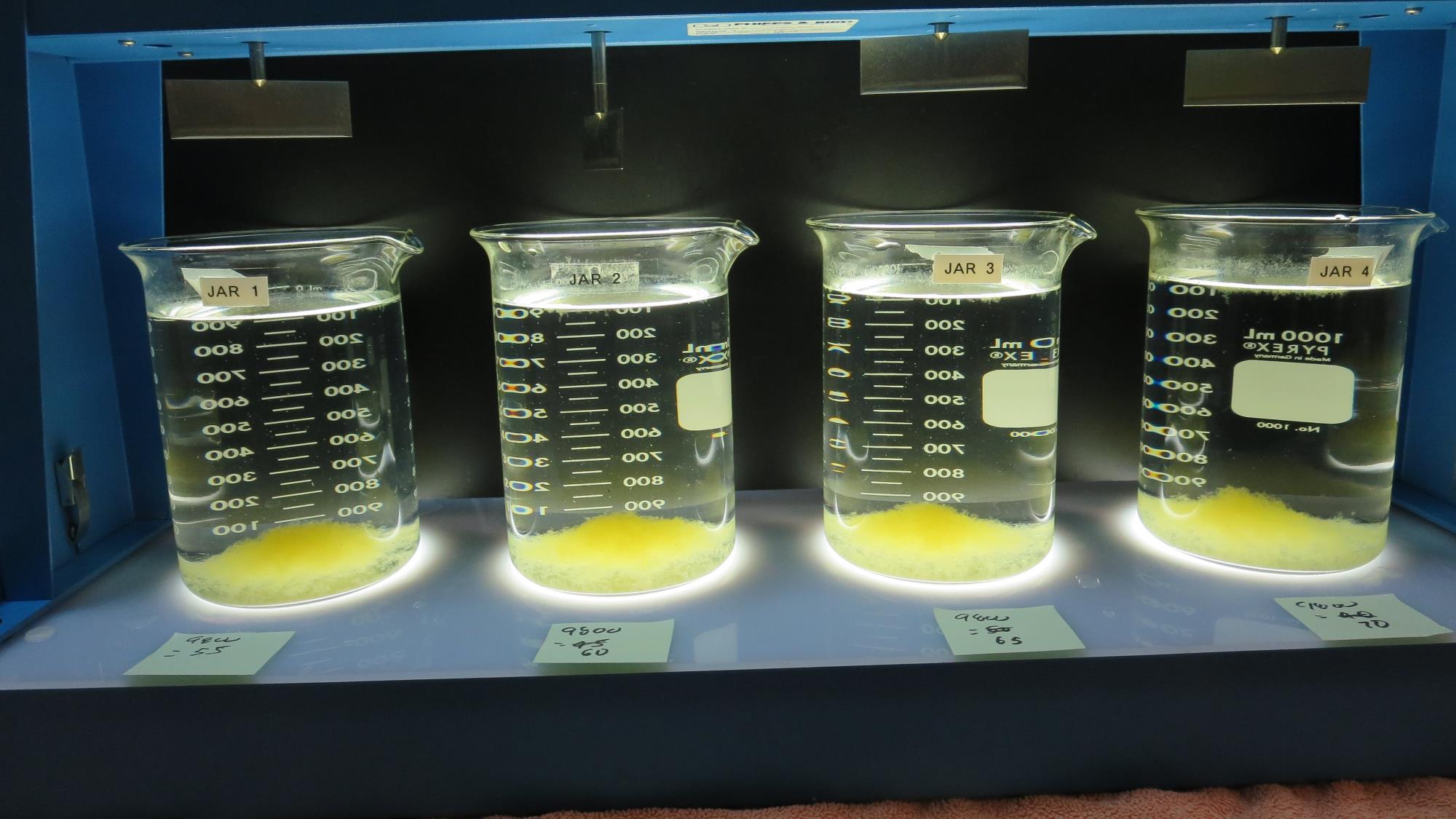 55 mg/L 9800
Filtrate 0.22 NTU
UVT: 90.7%
UVA: 0.042/cm 
UVA Reduction 41.7%
Settled: 0.83 NTU
65 mg/L 9800
Filtrate 0.17 NTU
UVT: 91.0%
UVA: 0.040/cm 
UVA Reduction 44.4%
Settled: 0.68 NTU
70 mg/L 9800
Filtrate 0.07 NTU
UVT: 91.6%
UVA: 0.037/cm 
UVA Reduction 48.6%
Settled: 0.24 NTU
60 mg/L 9800
Filtrate 0.21 NTU
UVT: 90.8%
UVA: 0.041/cm 
UVA Reduction 43.1%
Settled: 0.75 NTU
Jars 5-8: After 25-minutes of settling, settled water turbidity is taken.
Jars 9-12 TestFlash Mix 30 Sec (200 RPM)Floc Mix 5 min (30 RPM)Post-OxidationKMnO4/O3Applied Coagulants 9800Clarifloc C-308P
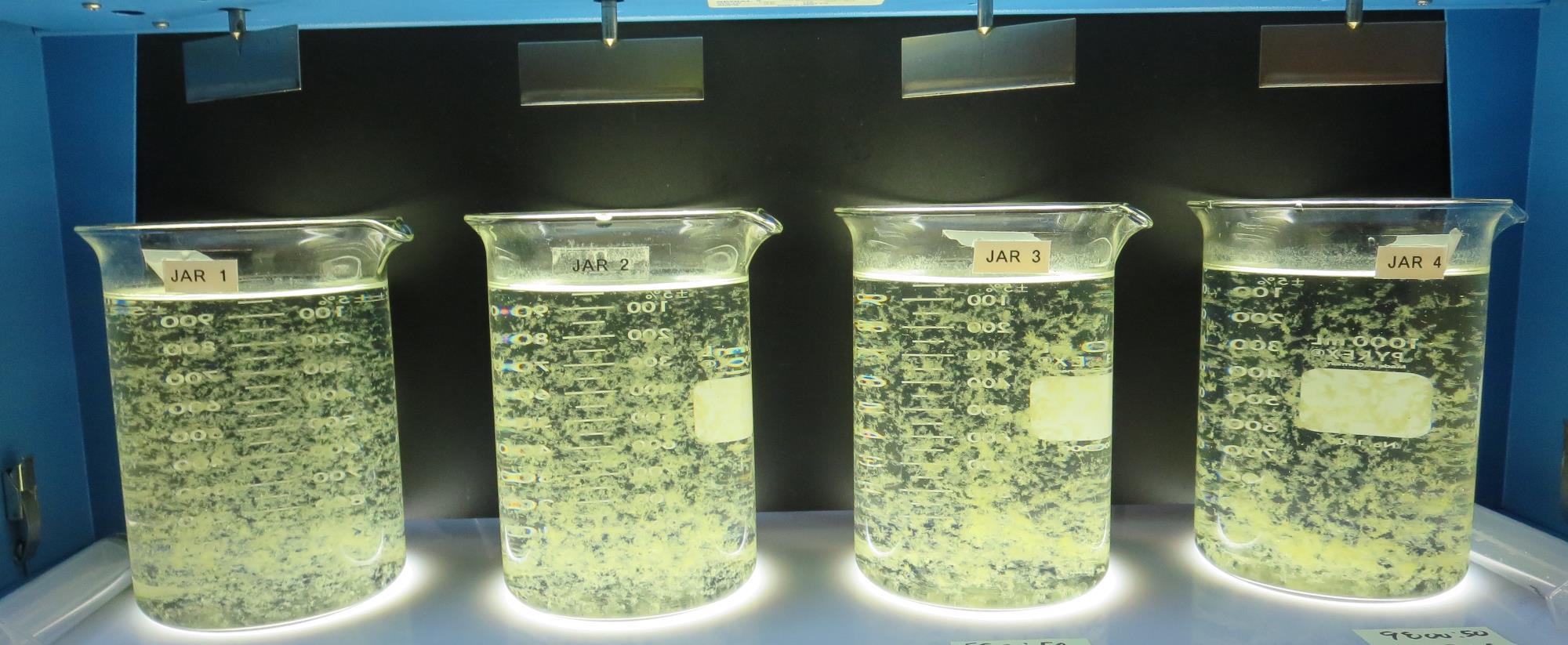 50 mg/L 9800
0.0 mg/L C-308P
Filtrate 0.28 NTU
UVT: 90.0%
UVA: 0.045/cm 
UVA Reduction 37.5%
Settled: 1.18 NTU
50 mg/L 9800
2.0 mg/L C-308P
Filtrate 0.23 NTU
UVT: 90.3%
UVA: 0.044/cm 
UVA Reduction 38.9%
Settled: 0.98 NTU
50 mg/L 9800
4.0 mg/L C-308P
Filtrate 0.24 NTU
UVT: 90.3%
UVA: 0.044/cm 
UVA Reduction 38.9%
Settled: 1.02 NTU
50 mg/L 9800
6.0 mg/L C-308P
Filtrate 0.21 NTU
UVT: 90.1%
UVA: 0.043/cm 
UVA Reduction 40.3%
Settled: 0.85 NTU
Jars 9-12:  End of 5-minute flocculation (30 RPM) duration.
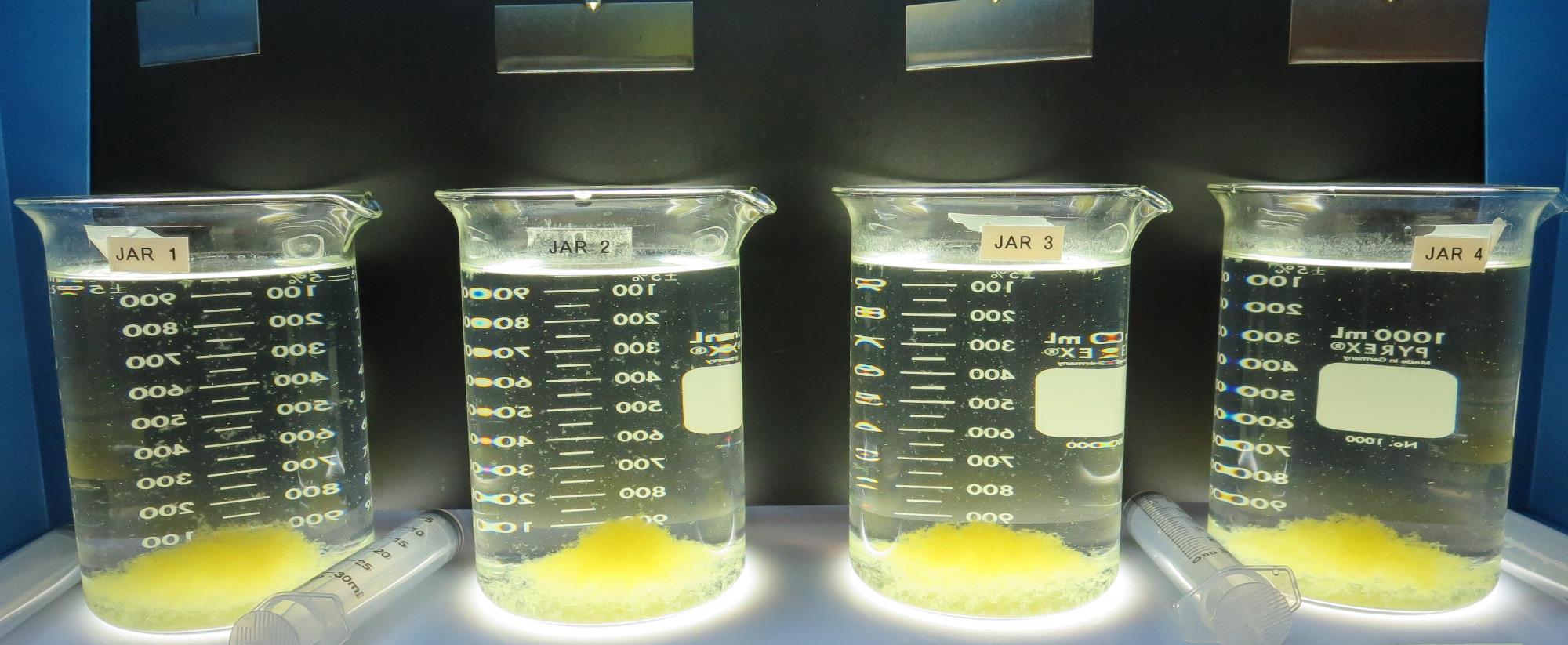 Jars 9-12: After 5 min of settling, 25 mL is syringed for filterability and %UVT/UVA.
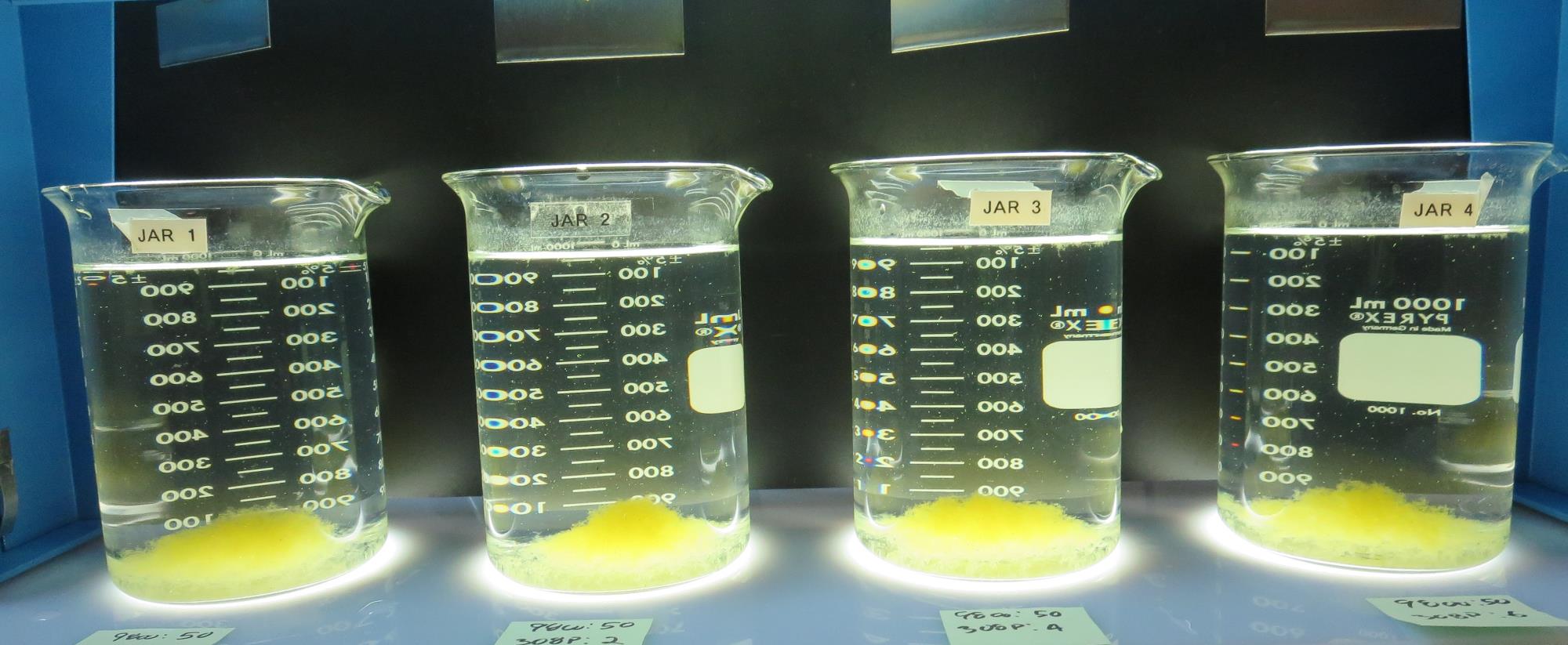 50 mg/L 9800
0.0 mg/L C-308P
Filtrate 0.28 NTU
UVT: 90.0%
UVA: 0.045/cm 
UVA Reduction 37.5%
Settled: 1.18 NTU
50 mg/L 9800
2.0 mg/L C-308P
Filtrate 0.23 NTU
UVT: 90.3%
UVA: 0.044/cm 
UVA Reduction 38.9%
Settled: 0.98 NTU
50 mg/L 9800
4.0 mg/L C-308P
Filtrate 0.24 NTU
UVT: 90.3%
UVA: 0.044/cm 
UVA Reduction 38.9%
Settled: 1.02 NTU
50 mg/L 9800
6.0 mg/L C-308P
Filtrate 0.21 NTU
UVT: 90.1%
UVA: 0.043/cm 
UVA Reduction 40.3%
Settled: 0.85 NTU
Jars 9-12: After 25-minutes of settling, settled water turbidity is taken.
Jars 13-16 TestFlash Mix 30 Sec (200 RPM)Floc Mix 5 min (30 RPM)Post-OxidationKMnO4/O3Applied Coagulant 9810
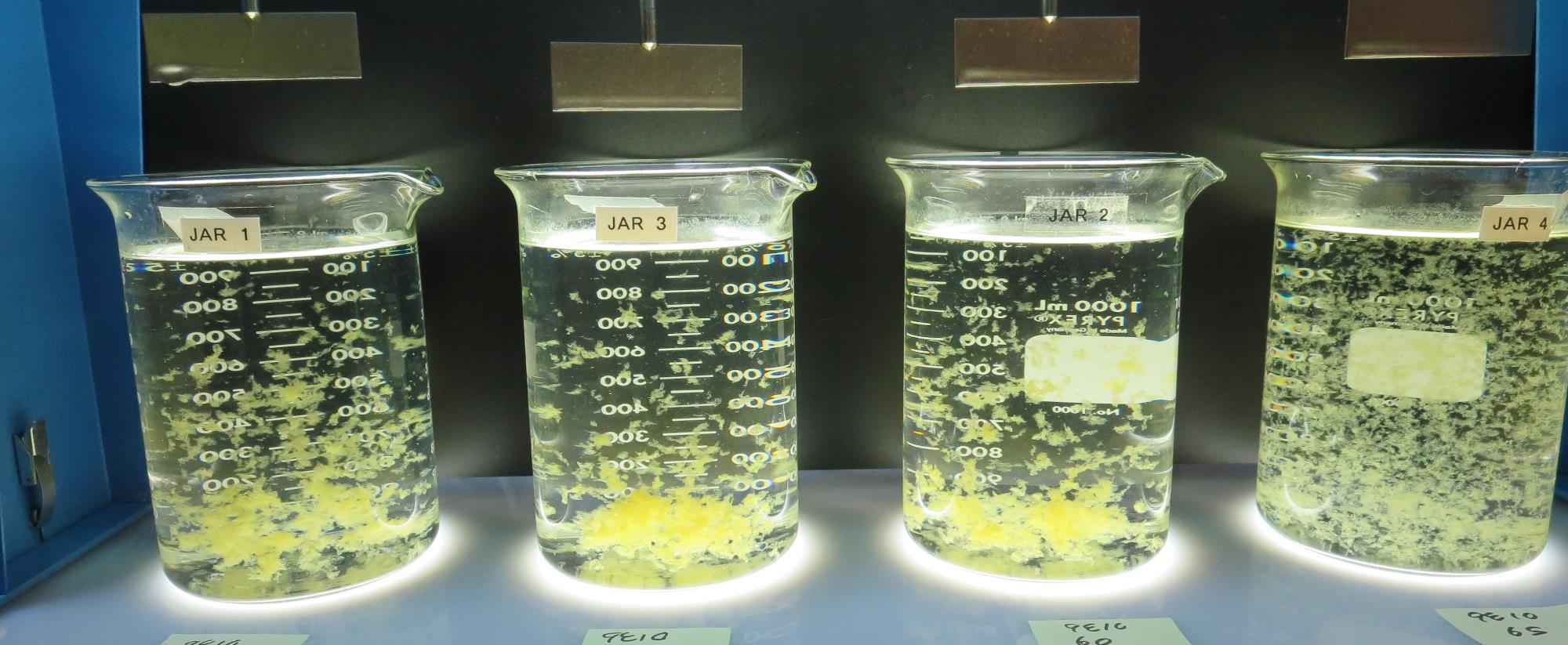 50 mg/L 9810
Filtrate 0.10 NTU
UVT: 91.2%
UVA: 0.040/cm 
UVA Reduction 44.4%
Settled: 0.78 NTU
55 mg/L 9810
Filtrate 0.10 NTU
UVT: 91.3%
UVA: 0.039/cm 
UVA Reduction 45.8%
Settled: 0.65 NTU
65 mg/L 9810
Filtrate 0.06 NTU
UVT: 91.6%
UVA: 0.037/cm 
UVA Reduction 48.6%
Settled: 0.20 NTU
60 mg/L 9810
Filtrate 0.08 NTU
UVT: 91.4%
UVA: 0.038/cm 
UVA Reduction 47.2%
Settled: 0.50 NTU
Jars 13-16:  End of 5-minute flocculation (30 RPM) duration.
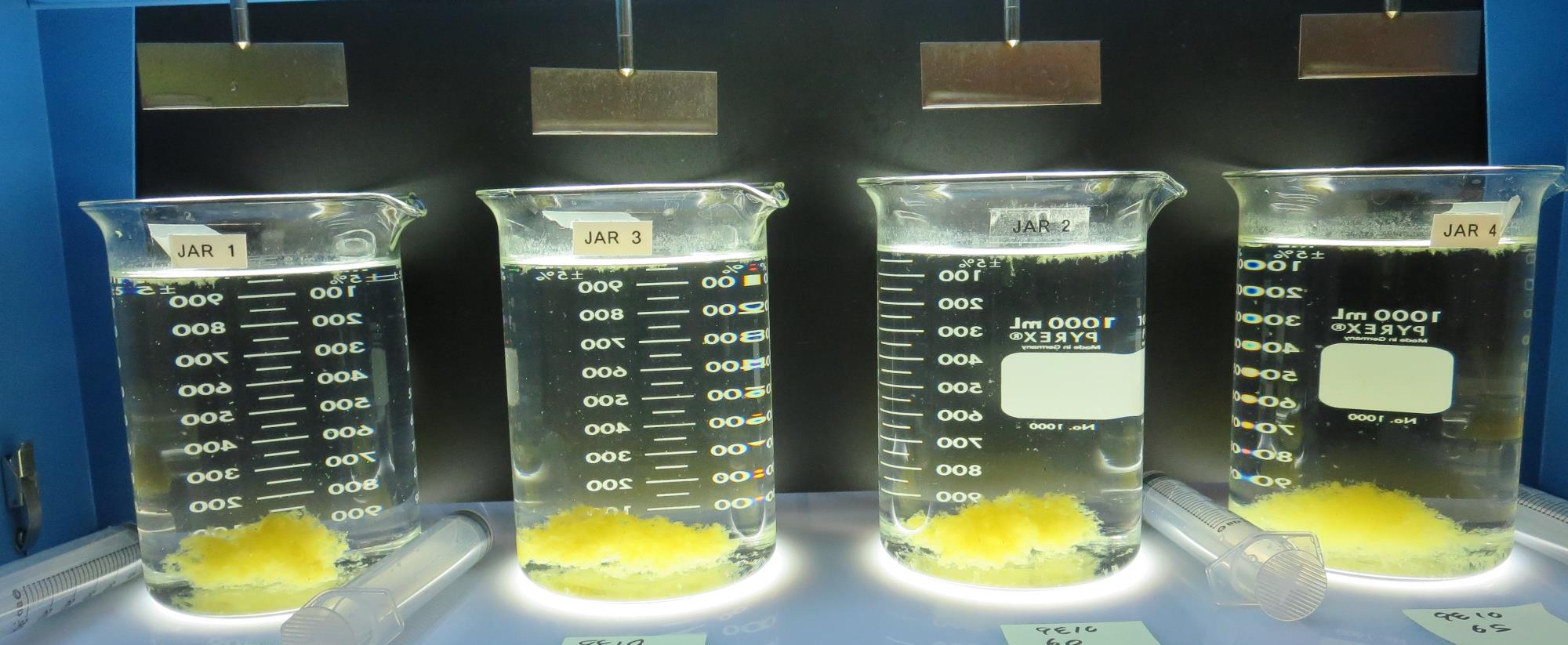 Jars 13-16: After 5 min of settling, 25 mL is syringed for filterability and %UVT/UVA
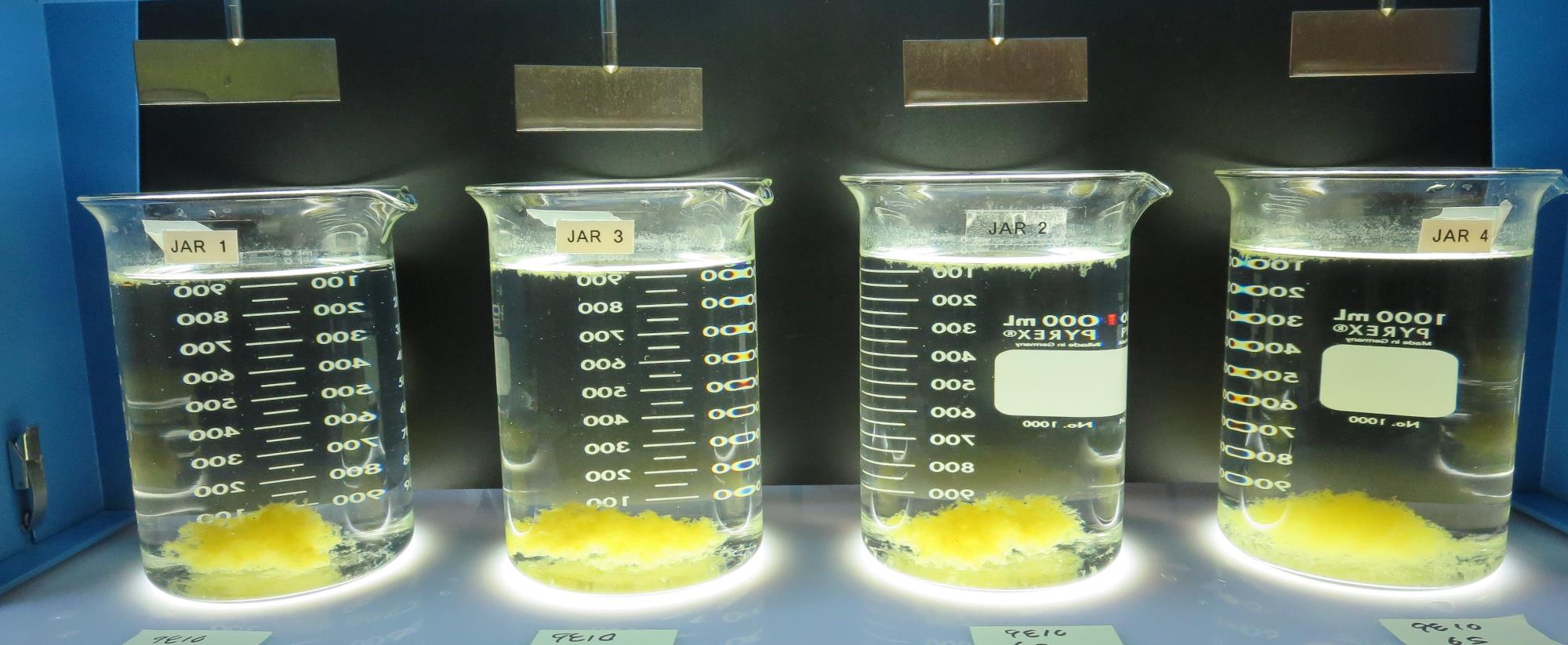 50 mg/L 9810
Filtrate 0.10 NTU
UVT: 91.2%
UVA: 0.040/cm 
UVA Reduction 44.4%
Settled: 0.78 NTU
55 mg/L 9810
Filtrate 0.10 NTU
UVT: 91.3%
UVA: 0.039/cm 
UVA Reduction 45.8%
Settled: 0.65 NTU
65 mg/L 9810
Filtrate 0.06 NTU
UVT: 91.6%
UVA: 0.037/cm 
UVA Reduction 48.6%
Settled: 0.20 NTU
60 mg/L 9810
Filtrate 0.08 NTU
UVT: 91.4%
UVA: 0.038/cm 
UVA Reduction 47.2%
Settled: 0.50 NTU
Jars 13-16: After 25-minutes of settling, settled water turbidity is taken.
Jars 17-20 TestFlash Mix 30 Sec (200 RPM)Floc Mix 5 min (30 RPM)Post-OxidationKMnO4/O3Applied Coagulant 9810/9800
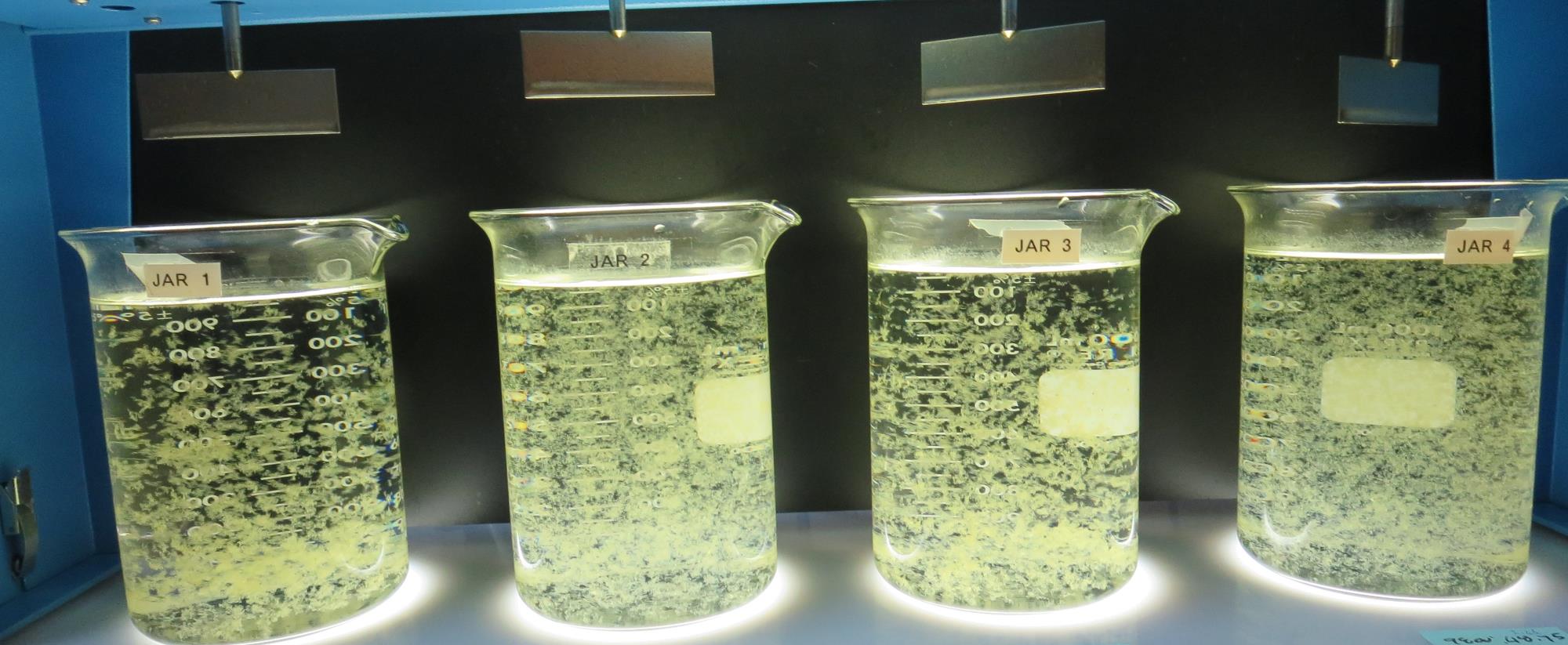 48.8 mg/L 9800
16.2 mg/L 9890
Filtrate 0.05 NTU
UVT: 92.4%
UVA: 0.034/cm 
UVA Reduction 52.8%
Settled: 0.41 NTU
45 mg/L 9800
15 mg/L 9890
Filtrate 0.04 NTU
UVT: 92.3%
UVA: 0.034/cm 
UVA Reduction 52.8%
Settled: 0.31 NTU
65 mg/L 9810
Filtrate 0.05 NTU
UVT: 91.7%
UVA: 0.037/cm 
UVA Reduction 48.6%
Settled: 0.30 NTU
60 mg/L 9810
Filtrate 0.07 NTU
UVT: 91.7%
UVA: 0.037/cm 
UVA Reduction 48.6%
Settled: 0.29 NTU
Jars 17-20:  End of 5-minute flocculation (30 RPM) duration.
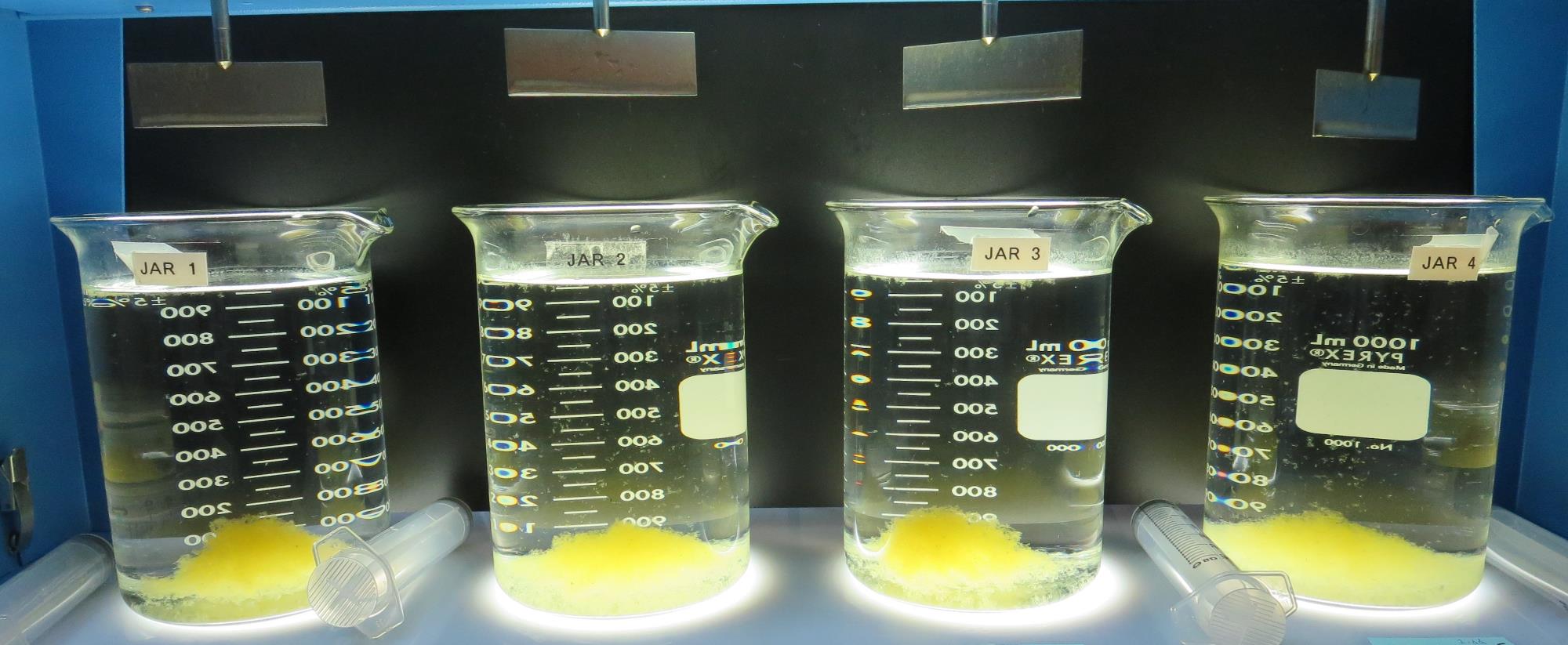 Jars 17-20: After 5 min of settling, 25 mL is syringed for filterability and %UVT/UVA.
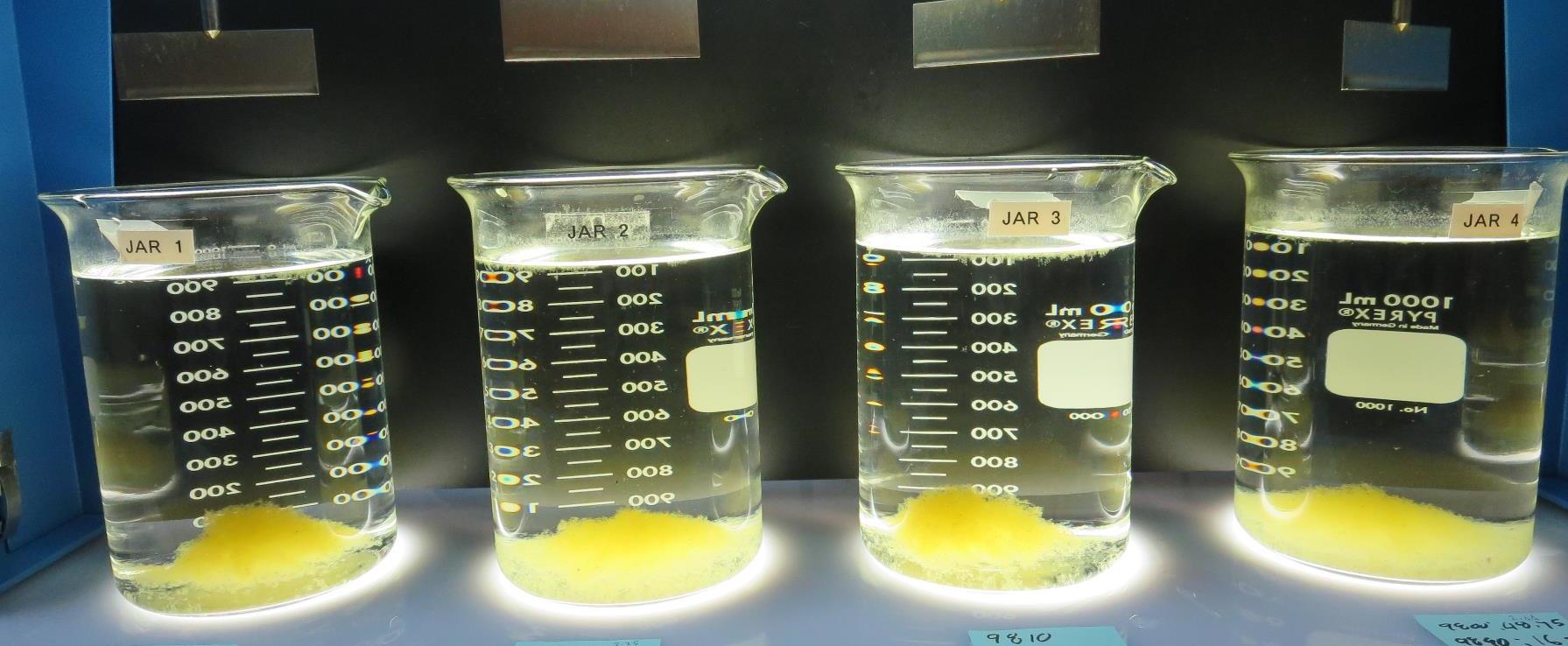 48.8 mg/L 9800
16.2 mg/L 9890
Filtrate 0.05 NTU
UVT: 92.4%
UVA: 0.034/cm 
UVA Reduction 52.8%
Settled: 0.41 NTU
45 mg/L 9800
15 mg/L 9890
Filtrate 0.04 NTU
UVT: 92.3%
UVA: 0.034/cm 
UVA Reduction 52.8%
Settled: 0.31 NTU
65 mg/L 9810
Filtrate 0.05 NTU
UVT: 91.7%
UVA: 0.037/cm 
UVA Reduction 48.6%
Settled: 0.30 NTU
60 mg/L 9810
Filtrate 0.07 NTU
UVT: 91.7%
UVA: 0.037/cm 
UVA Reduction 48.6%
Settled: 0.29 NTU
Jars 17-20: After 25-minutes of settling, settled water turbidity is taken.
Jars 21-24 TestFlash Mix 30 Sec (200 RPM)Floc Mix 5 min (30 RPM)Post-OxidationKMnO4/O3Applied Coagulant 9800Clarifloc C-378
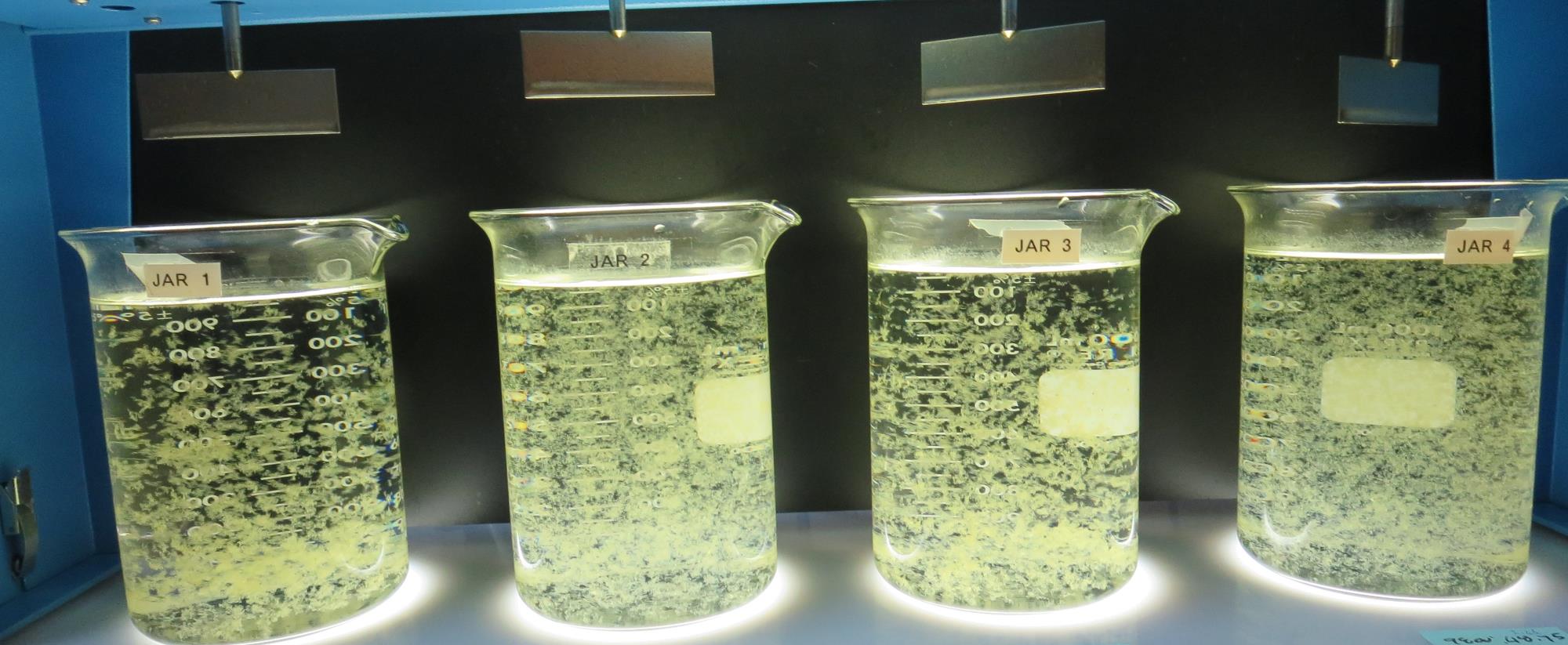 50 mg/L 9800
0 mg/L C-378
Filtrate 0.23 NTU
UVT: 90.3%
UVA: 0.044/cm 
UVA Reduction 38.9%
Settled: 0.94 NTU
50 mg/L 9800
2 mg/L C-378
Filtrate 0.05 NTU
UVT: 91.2%
UVA: 0.040/cm 
UVA Reduction 44.4%
Settled: 0.58 NTU
50 mg/L 9800
4 mg/L C-378
Filtrate 0.04 NTU
UVT: 91.5%
UVA: 0.038/cm 
UVA Reduction 47.2%
Settled: 0.81 NTU
50 mg/L 9800
6 mg/L C-378
Filtrate 0.07 NTU
UVT: 91.4%
UVA: 0.038/cm 
UVA Reduction 47.2%
Settled: 0.86 NTU
Jars 21-24:  End of 5-minute flocculation (30 RPM) duration.
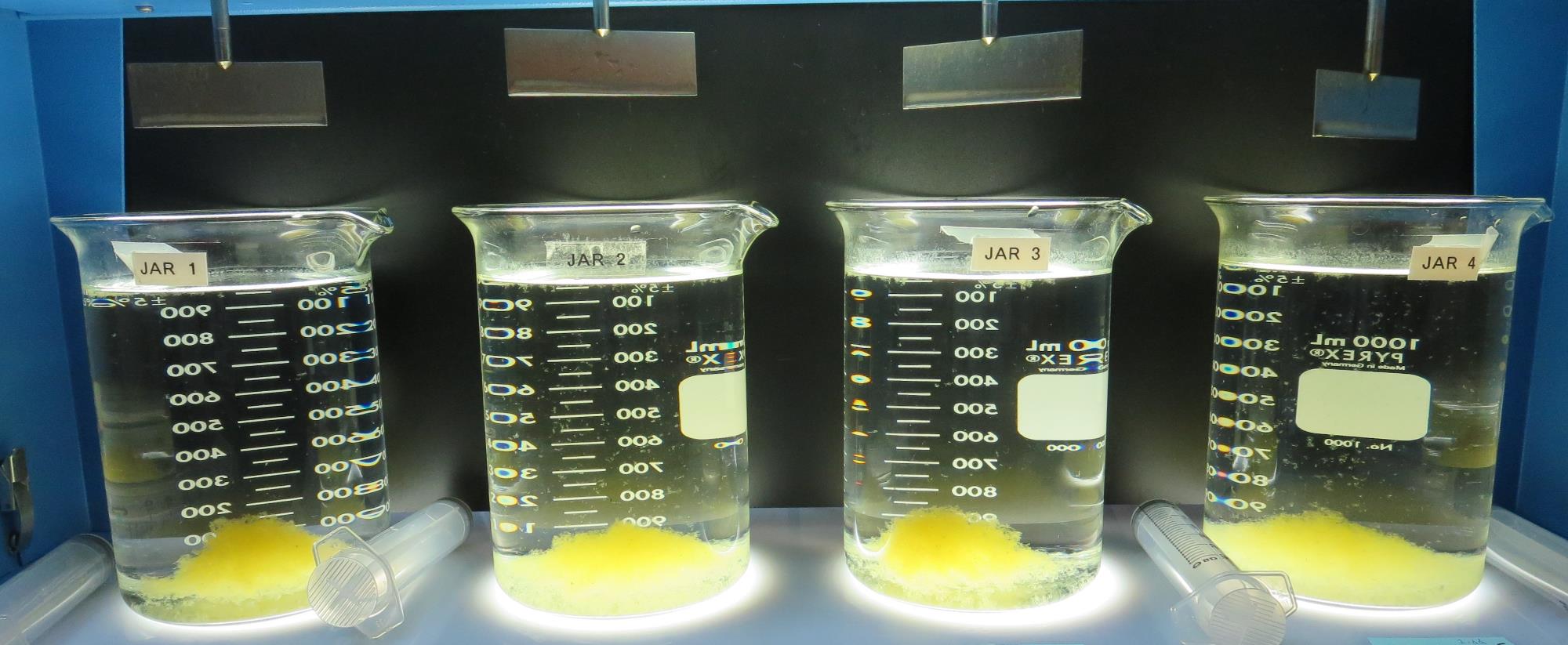 Jars 21-24: After 5 min of settling, 25 mL is syringed for filterability and %UVT/UVA.
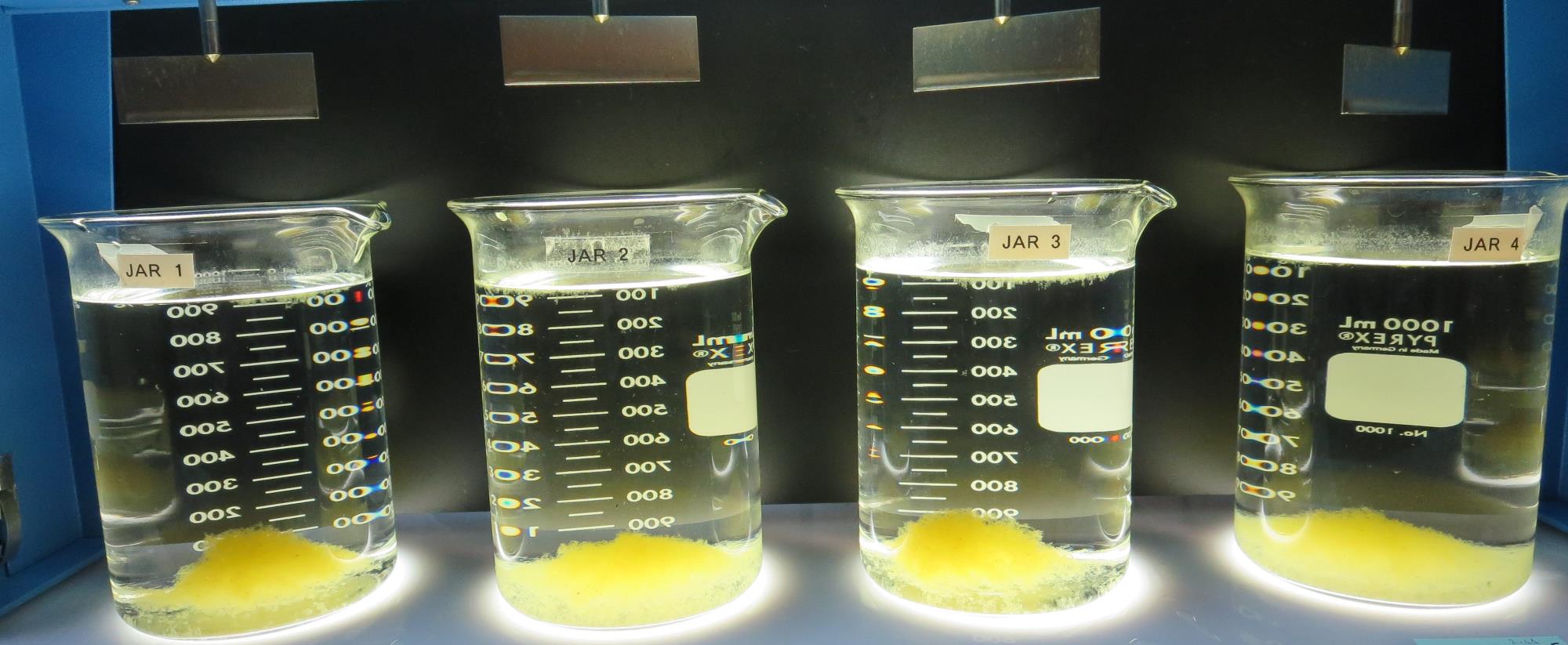 50 mg/L 9800
0 mg/L C-378
Filtrate 0.23 NTU
UVT: 90.3%
UVA: 0.044/cm 
UVA Reduction 38.9%
Settled: 0.94 NTU
50 mg/L 9800
2 mg/L C-378
Filtrate 0.05 NTU
UVT: 91.2%
UVA: 0.040/cm 
UVA Reduction 44.4%
Settled: 0.58 NTU
50 mg/L 9800
4 mg/L C-378
Filtrate 0.04 NTU
UVT: 91.5%
UVA: 0.038/cm 
UVA Reduction 47.2%
Settled: 0.81 NTU
50 mg/L 9800
6 mg/L C-378
Filtrate 0.07 NTU
UVT: 91.4%
UVA: 0.038/cm 
UVA Reduction 47.2%
Settled: 0.86 NTU
Jars 21-24: After 25-minutes of settling, settled water turbidity is taken.
Jars 25-28 TestFlash Mix 30 Sec (200 RPM)Floc Mix 5 min (30 RPM)Post-OxidationKMnO4/O3Applied Coagulant 9800Clarifloc C-378
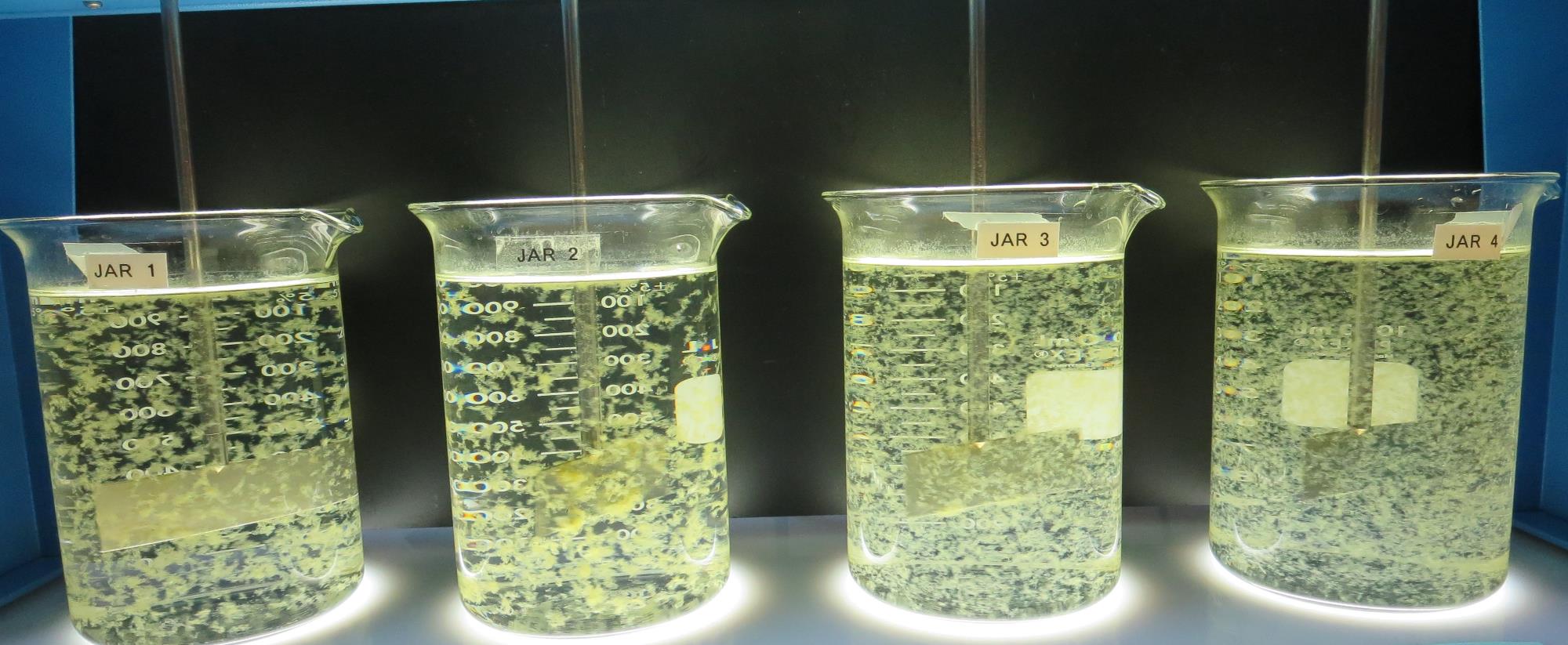 50 mg/L 9800
4 mg/L C-378
Filtrate 0.05 NTU
UVT: 91.7%
UVA: 0.037/cm 
UVA Reduction 48.6%
Settled: 0.69 NTU
55 mg/L 9800
4 mg/L C-378
Filtrate 0.05 NTU
UVT: 91.7%
UVA: 0.037/cm 
UVA Reduction 48.6%
Settled: 0.76 NTU
60 mg/L 9800
4 mg/L C-378
Filtrate 0.05 NTU
UVT: 91.7%
UVA: 0.037/cm 
UVA Reduction 48.6%
Settled: 0.64 NTU
65 mg/L 9800
4 mg/L C-378
Filtrate 0.05 NTU
UVT: 91.7%
UVA: 0.037/cm 
UVA Reduction 48.6%
Settled: 0.57 NTU
Jars 25-28:  End of 5-minute flocculation (30 RPM) duration.
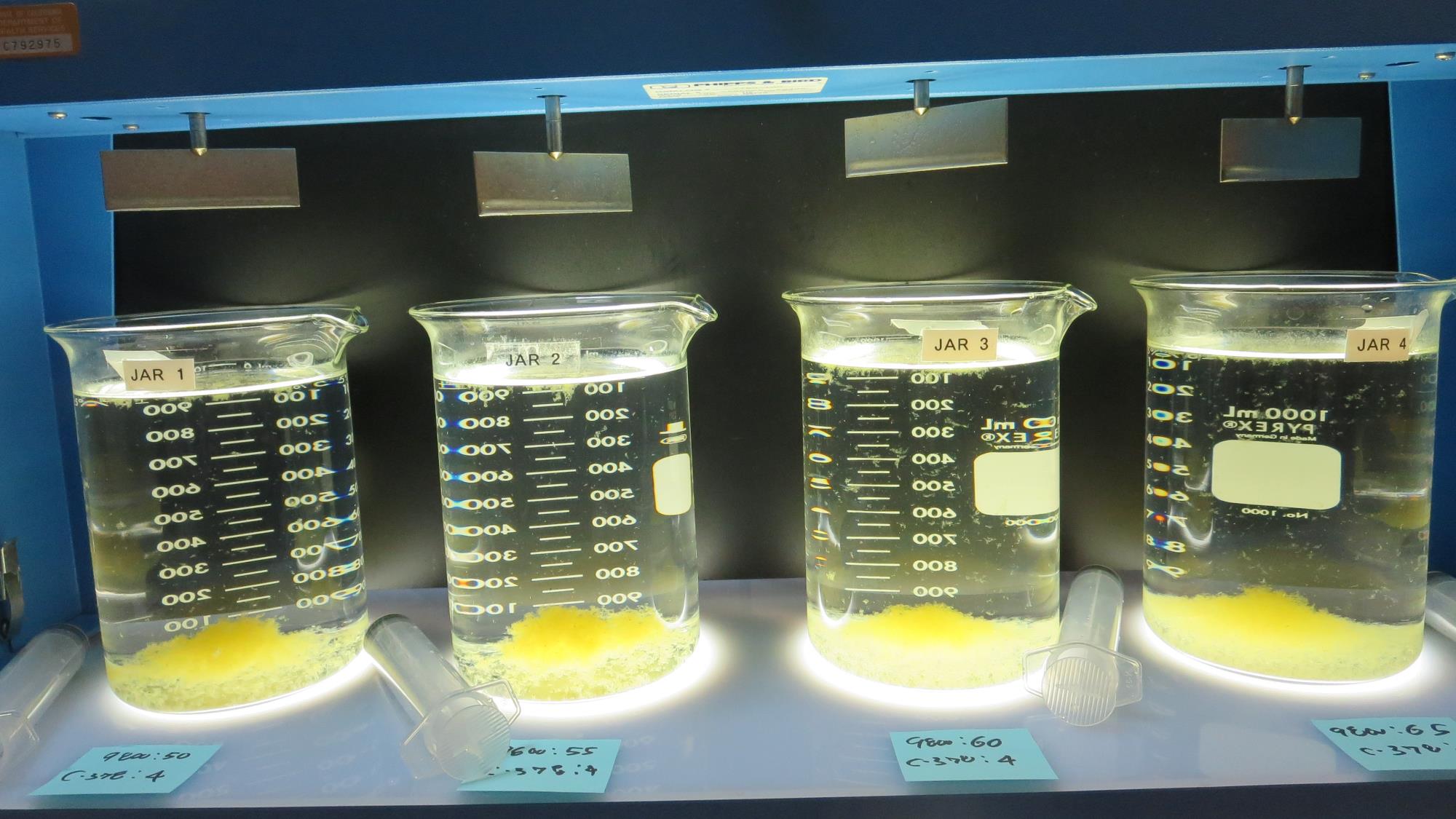 Jars 25-28: After 5 min of settling, 25 mL is syringed for filterability and %UVT/UVA.
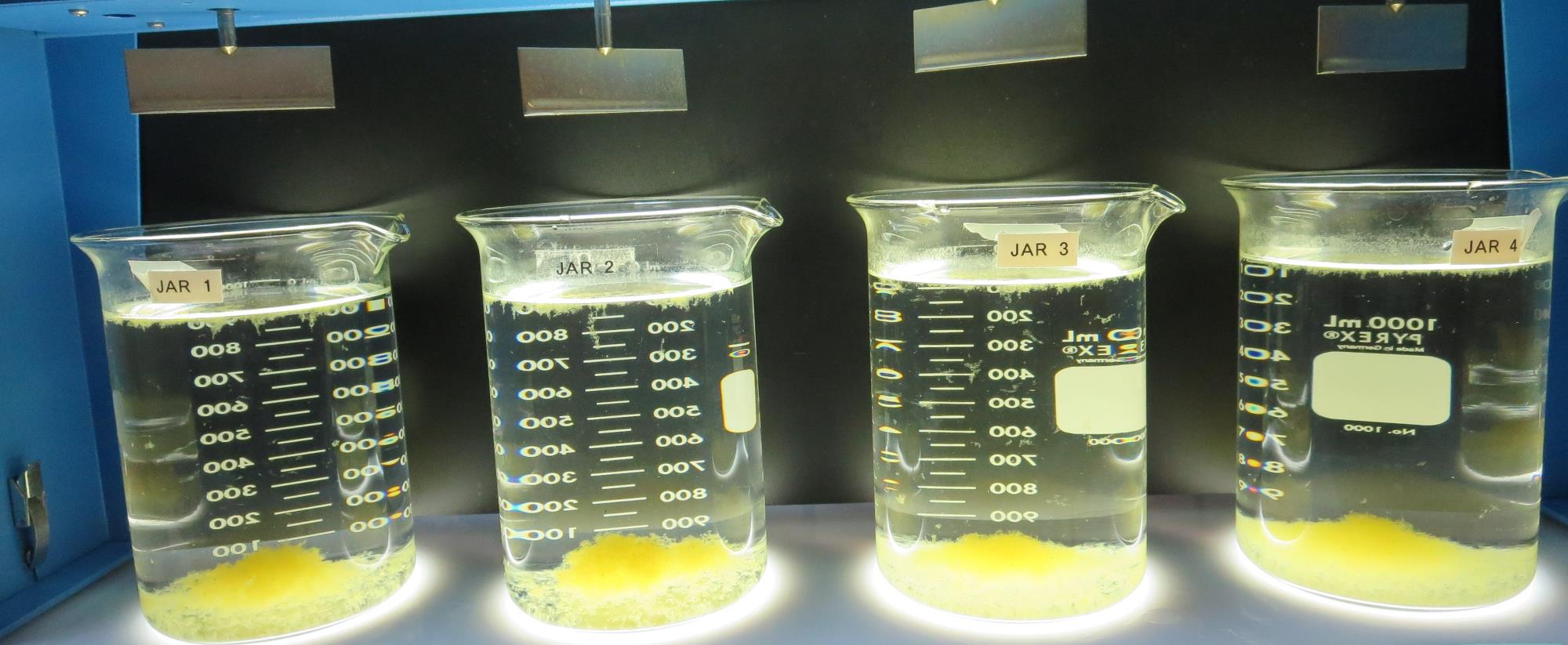 50 mg/L 9800
4 mg/L C-378
Filtrate 0.05 NTU
UVT: 91.7%
UVA: 0.037/cm 
UVA Reduction 48.6%
Settled: 0.69 NTU
55 mg/L 9800
4 mg/L C-378
Filtrate 0.05 NTU
UVT: 91.7%
UVA: 0.037/cm 
UVA Reduction 48.6%
Settled: 0.76 NTU
60 mg/L 9800
4 mg/L C-378
Filtrate 0.05 NTU
UVT: 91.7%
UVA: 0.037/cm 
UVA Reduction 48.6%
Settled: 0.64 NTU
65 mg/L 9800
4 mg/L C-378
Filtrate 0.05 NTU
UVT: 91.7%
UVA: 0.037/cm 
UVA Reduction 48.6%
Settled: 0.57 NTU
Jars 25-28: After 25-minutes of settling, settled water turbidity is taken.
Jars 29-32 TestFlash Mix 30 Sec (200 RPM)Floc Mix 5 min (30 RPM)Post-OxidationKMnO4/O3Applied Coagulant 9800/9890
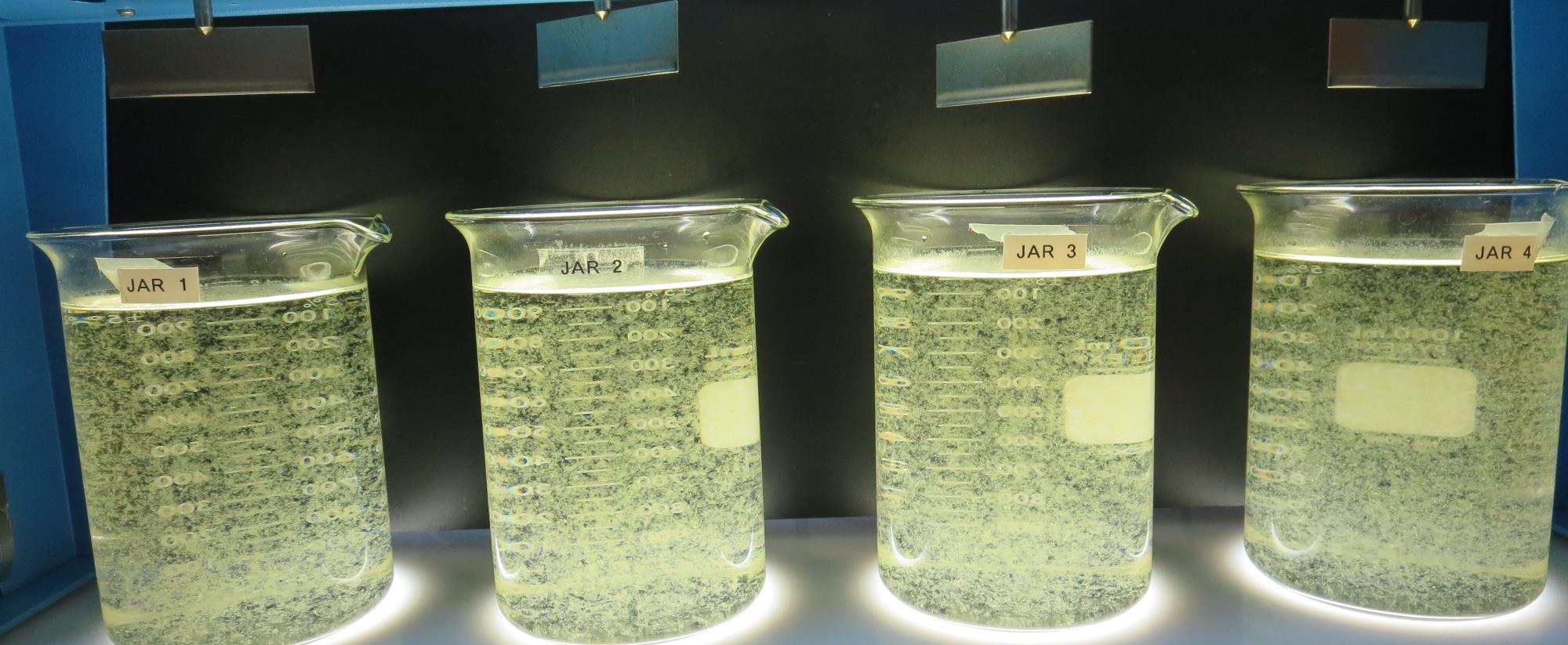 37.5 mg/L 9800
12.5 mg/L 9890
Filtrate 0.04 NTU
UVT: 92.3%
UVA: 0.034/cm 
UVA Reduction 52.8%
Settled: 0.36 NTU
41.25 mg/L 9800
13.75 mg/L 9890
Filtrate 0.05 NTU
UVT: 92.4%
UVA: 0.034/cm 
UVA Reduction 52.8%
Settled: 0.36 NTU
45 mg/L 9800
15 mg/L 9890
Filtrate 0.05 NTU
UVT: 92.4%
UVA: 0.034/cm 
UVA Reduction 52.8%
Settled: 0.41 NTU
48.75 mg/L 9800
16.25 mg/L 9890
Filtrate 0.04 NTU
UVT: 92.4%
UVA: 0.034/cm 
UVA Reduction 52.8%
Settled: 0.44 NTU
Jars 29-32:  End of 5-minute flocculation (30 RPM) duration.
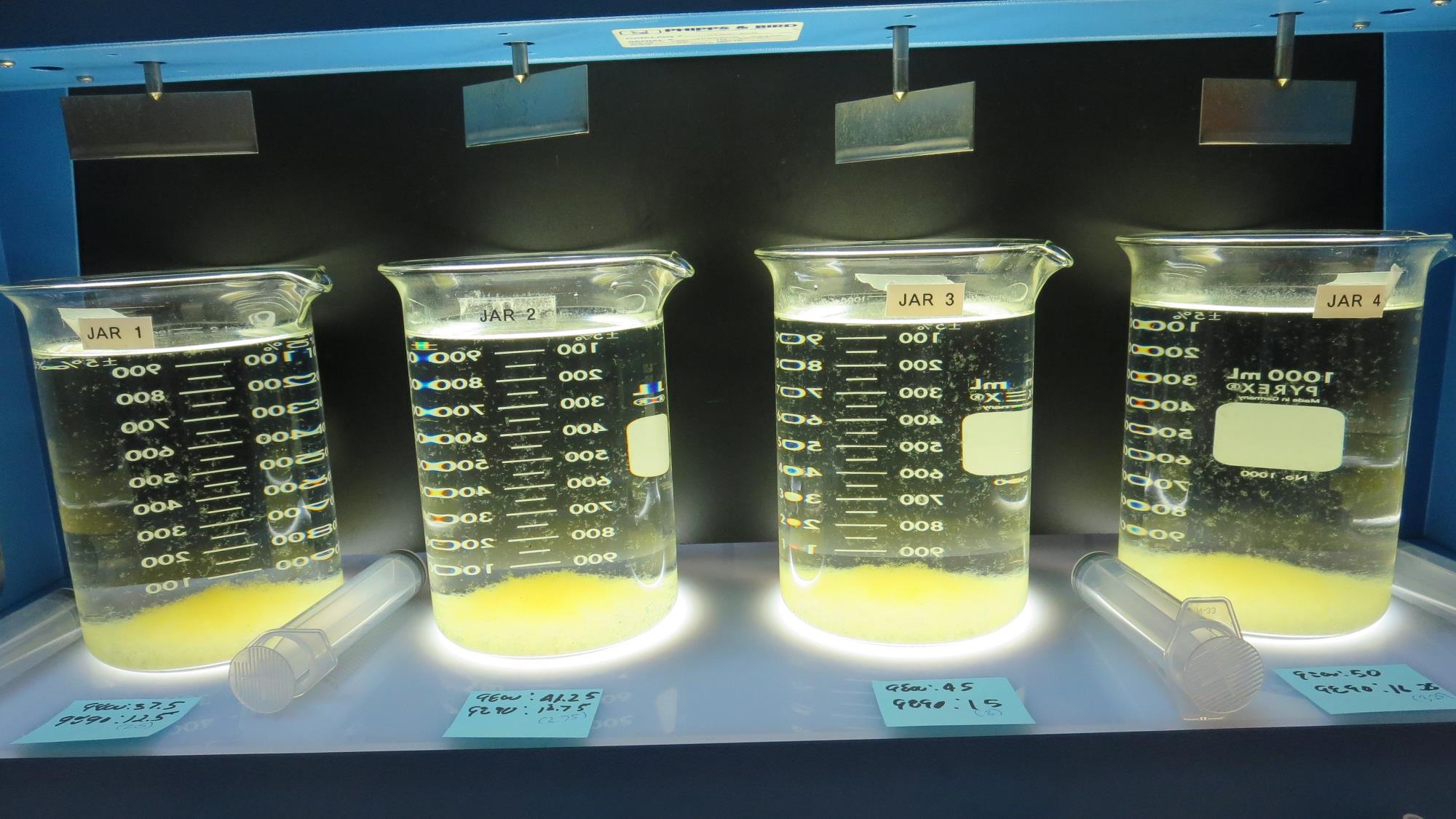 Jars 29-32: After 5 min of settling, 25 mL is syringed for filterability and %UVT/UVA.
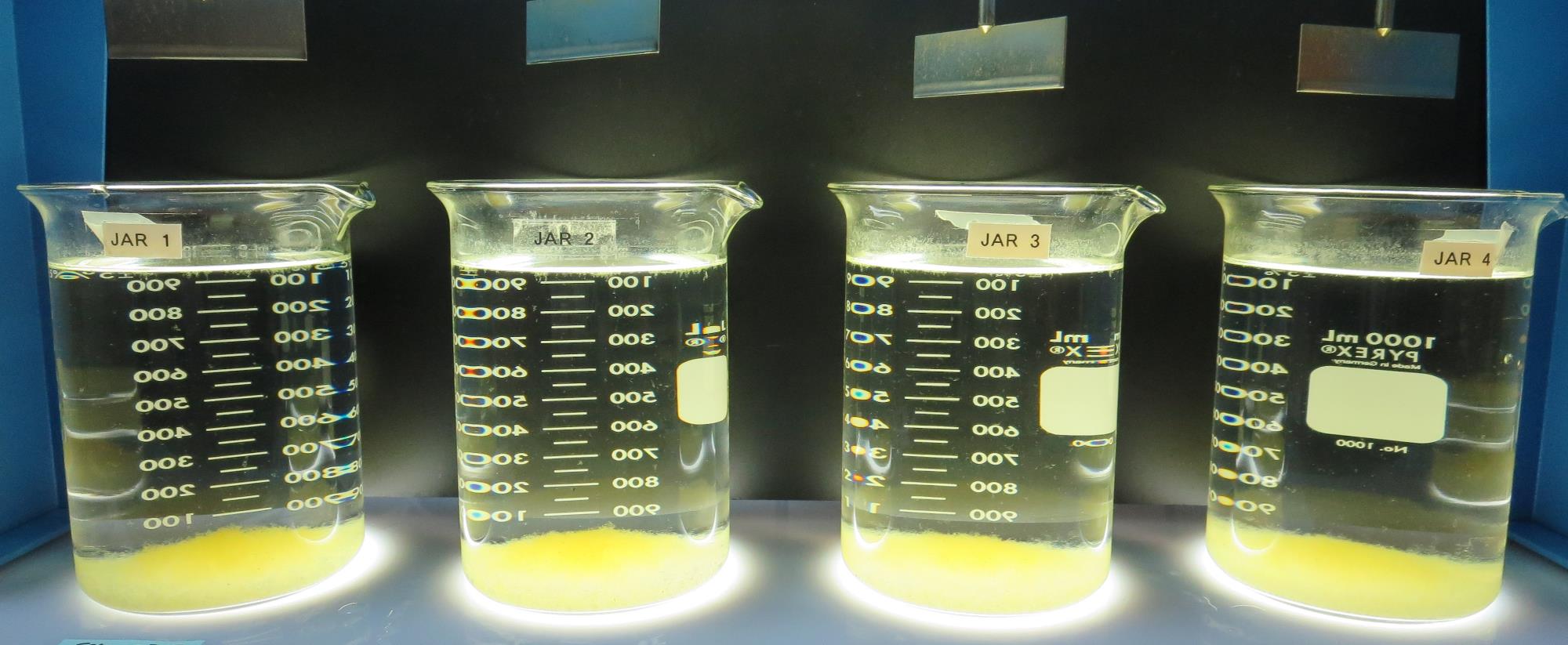 37.5 mg/L 9800
12.5 mg/L 9890
Filtrate 0.04 NTU
UVT: 92.3%
UVA: 0.034/cm 
UVA Reduction 52.8%
Settled: 0.36 NTU
41.25 mg/L 9800
13.75 mg/L 9890
Filtrate 0.05 NTU
UVT: 92.4%
UVA: 0.034/cm 
UVA Reduction 52.8%
Settled: 0.36 NTU
45 mg/L 9800
15 mg/L 9890
Filtrate 0.05 NTU
UVT: 92.4%
UVA: 0.034/cm 
UVA Reduction 52.8%
Settled: 0.41 NTU
48.75 mg/L 9800
16.25 mg/L 9890
Filtrate 0.04 NTU
UVT: 92.4%
UVA: 0.034/cm 
UVA Reduction 52.8%
Settled: 0.44 NTU
Jars 29-32: After 25-minutes of settling, settled water turbidity is taken.
Jars 33-36 TestFlash Mix 30 Sec (200 RPM)Floc Mix 5 min (30 RPM)Post-OxidationKMnO4/O3Applied Coagulant 9800/9890
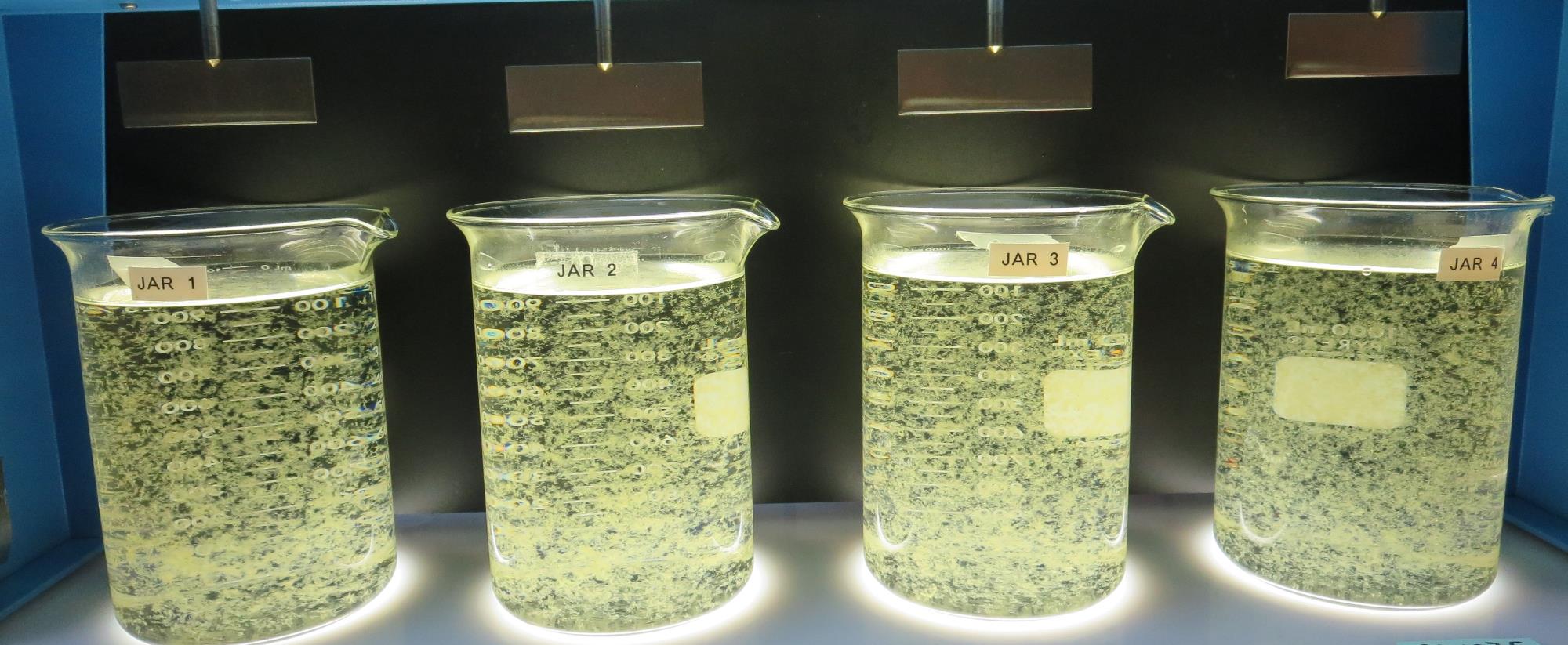 26.25 mg/L 9800
8.75 mg/L 9890
Filtrate 0.05 NTU
UVT: 91.8%
UVA: 0.036/cm 
UVA Reduction 50.0%
Settled: 0.33 NTU
30 mg/L 9800
10 mg/L 9890
Filtrate 0.05 NTU
UVT: 92.0%
UVA: 0.036/cm 
UVA Reduction 50.0%
Settled: 0.33 NTU
37.5 mg/L 9800
12.5 mg/L 9890
Filtrate 0.06 NTU
UVT: 92.1%
UVA: 0.035/cm 
UVA Reduction 51.4%
Settled: 0.36 NTU
33.75 mg/L 9800
11.25 mg/L 9890
Filtrate 0.06 NTU
UVT: 92.0%
UVA: 0.036/cm 
UVA Reduction 50.0%
Settled: 0.38 NTU
Jars 33-36:  End of 5-minute flocculation (30 RPM) duration.
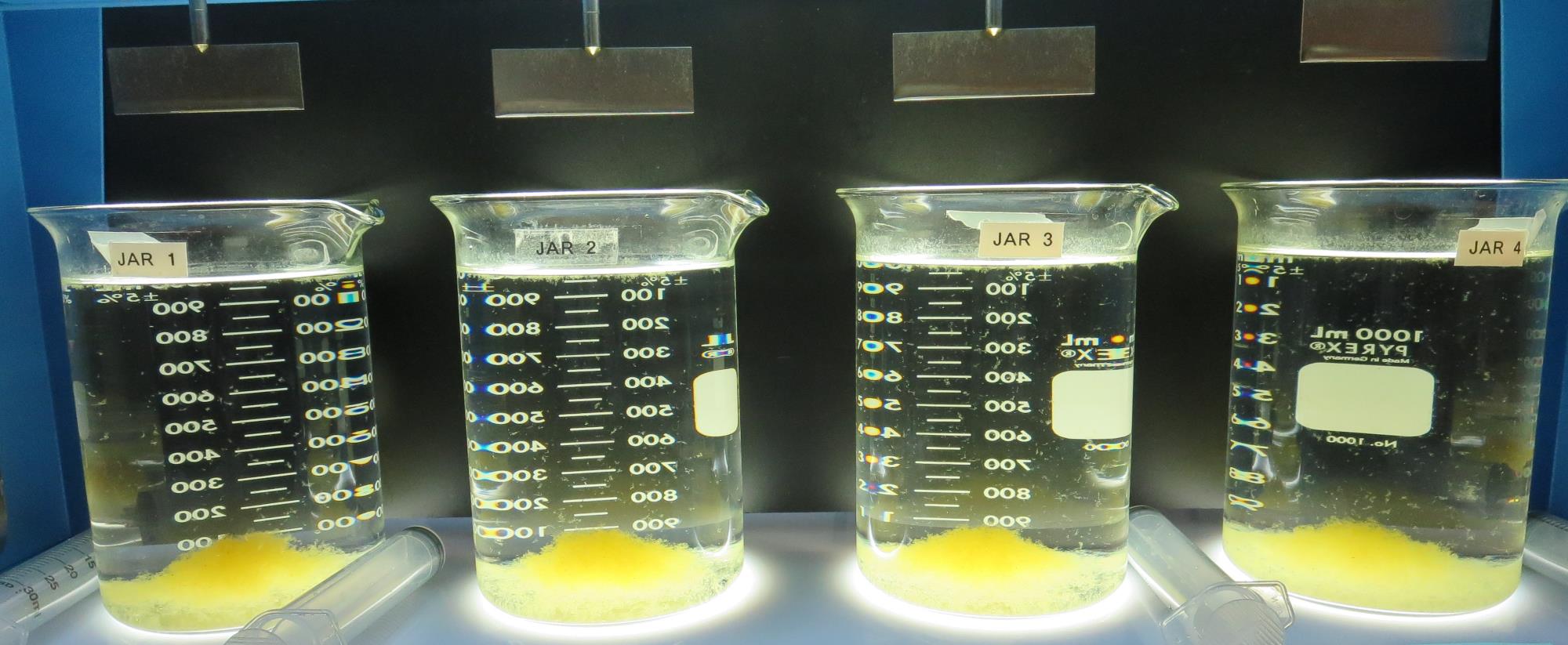 Jars 33-36: After 5 min of settling, 25 mL is syringed for filterability and %UVT/UVA.
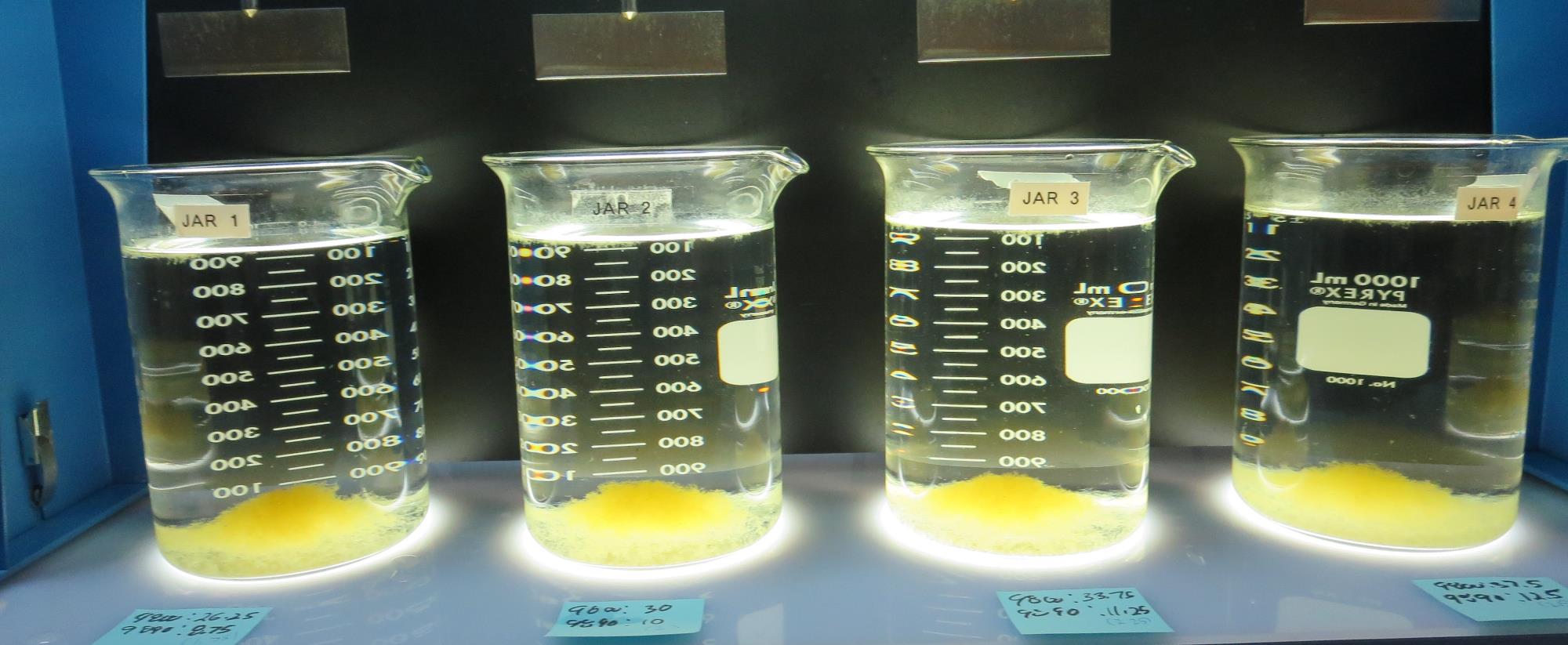 26.25 mg/L 9800
8.75 mg/L 9890
Filtrate 0.05 NTU
UVT: 91.8%
UVA: 0.036/cm 
UVA Reduction 50.0%
Settled: 0.33 NTU
30 mg/L 9800
10 mg/L 9890
Filtrate 0.05 NTU
UVT: 92.0%
UVA: 0.036/cm 
UVA Reduction 50.0%
Settled: 0.33 NTU
37.5 mg/L 9800
12.5 mg/L 9890
Filtrate 0.06 NTU
UVT: 92.1%
UVA: 0.035/cm 
UVA Reduction 51.4%
Settled: 0.36 NTU
33.75 mg/L 9800
11.25 mg/L 9890
Filtrate 0.06 NTU
UVT: 92.0%
UVA: 0.036/cm 
UVA Reduction 50.0%
Settled: 0.38 NTU
Jars 33-36: After 25-minutes of settling, settled water turbidity is taken.
Jars 37-40 TestFlash Mix 30 Sec (200 RPM)Floc Mix 5 min (30 RPM)Post-OxidationKMnO4/O3Applied Coagulant 9800/CTC-00025
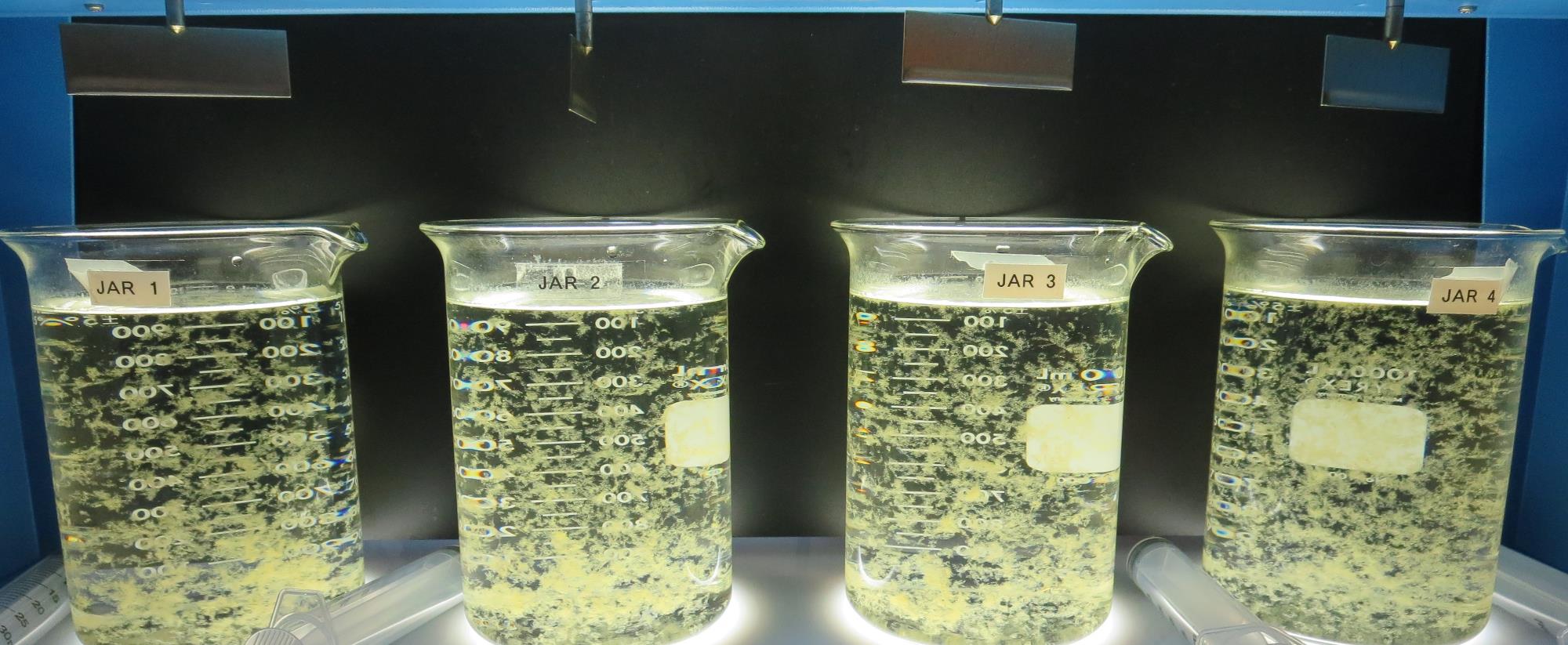 33.25 mg/L 9800
1.75 mg/L CTC-00025
Filtrate 0.06 NTU
UVT: 91.7%
UVA: 0.037/cm 
UVA Reduction 48.6%
Settled: 0.52 NTU
38 mg/L 9800
2 mg/L CTC-00025
Filtrate 0.05 NTU
UVT: 91.6%
UVA: 0.038/cm 
UVA Reduction 47.2%
Settled: 0.46 NTU
47.75 mg/L 9800
2.5 mg/L CTC-00025
Filtrate 0.05 NTU
UVT: 91.9%
UVA: 0.036/cm 
UVA Reduction 50.0%
Settled: 0.37 NTU
42.75 mg/L 9800
2.25 mg/L CTC-00025
Filtrate 0.06 NTU
UVT: 91.8%
UVA: 0.037/cm 
UVA Reduction 48.6%
Settled: 0.44 NTU
Jars 37-40:  End of 5-minute flocculation (30 RPM) duration.
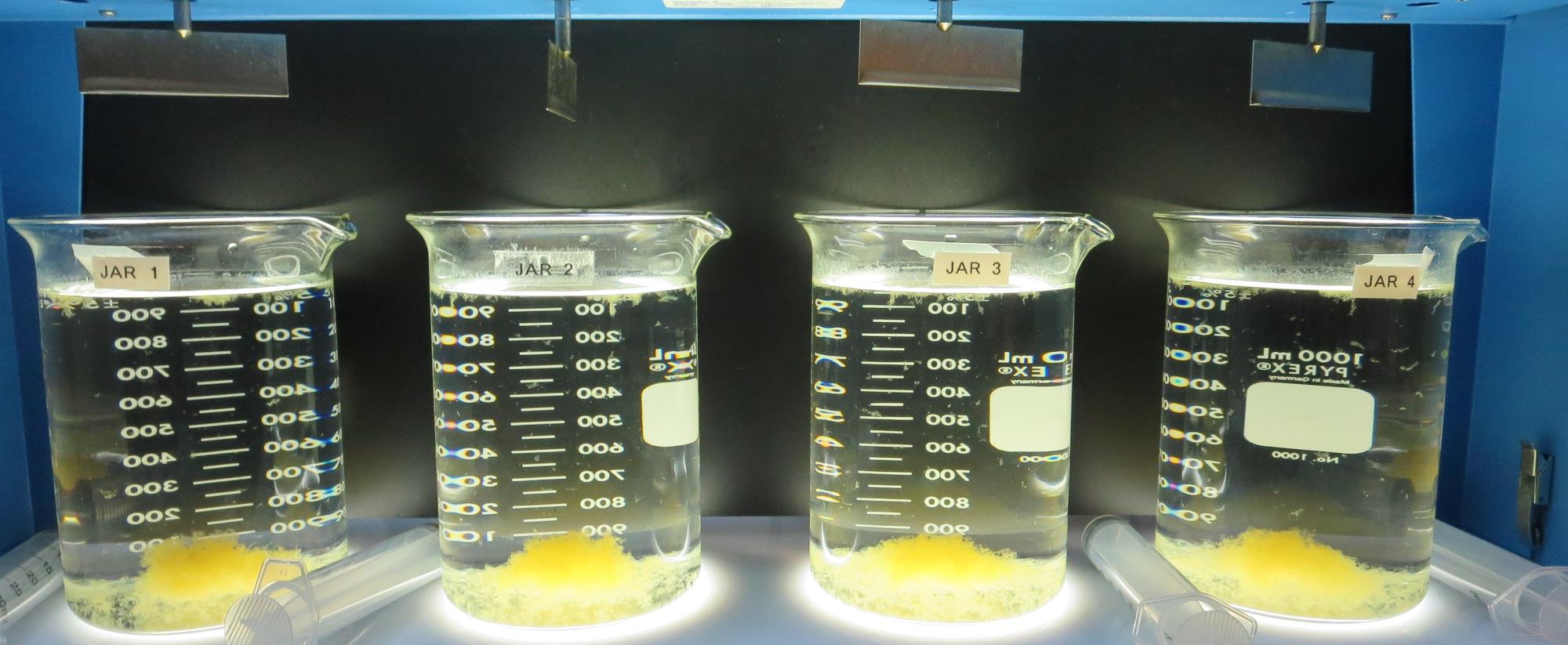 Jars 37-40: After 5 min of settling, 25 mL is syringed for filterability and %UVT/UVA.
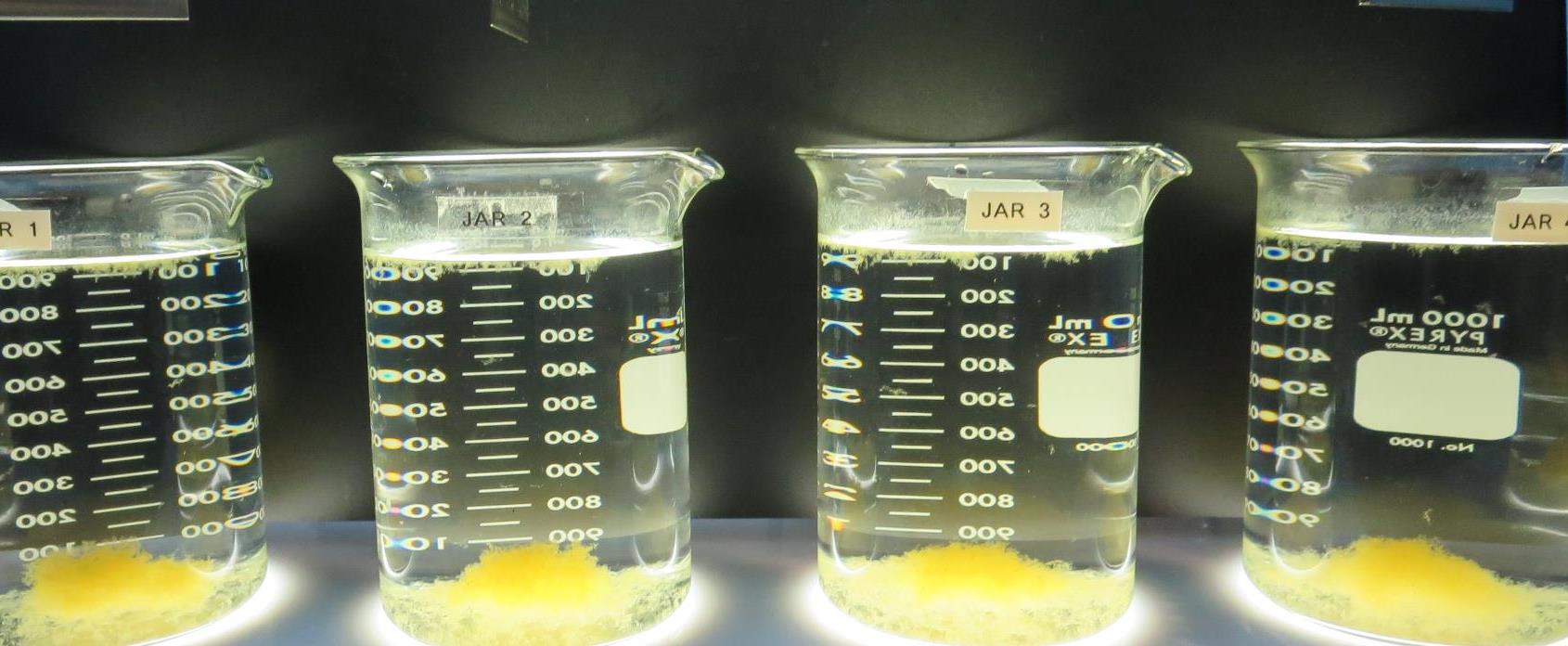 33.25 mg/L 9800
1.75 mg/L CTC-00025
Filtrate 0.06 NTU
UVT: 91.7%
UVA: 0.037/cm 
UVA Reduction 48.6%
Settled: 0.52 NTU
38 mg/L 9800
2 mg/L CTC-00025
Filtrate 0.05 NTU
UVT: 91.6%
UVA: 0.038/cm 
UVA Reduction 47.2%
Settled: 0.46 NTU
47.75 mg/L 9800
2.5 mg/L CTC-00025
Filtrate 0.05 NTU
UVT: 91.9%
UVA: 0.036/cm 
UVA Reduction 50.0%
Settled: 0.37 NTU
42.75 mg/L 9800
2.25 mg/L CTC-00025
Filtrate 0.06 NTU
UVT: 91.8%
UVA: 0.037/cm 
UVA Reduction 48.6%
Settled: 0.44 NTU
Jars 37-40: After 25-minutes of settling, settled water turbidity is taken.
Jar Testing for 1-Liter Jars: Procedures for Most Treatment Plants
Fill jars with source water prior to coagulant injection and set paddle speed at 30 rpm
Add chemicals (i.e., NaOCl, primary coagulant, coagulant aid) to each jar
Flash mix for 15-30 seconds (200 rpm)
Slow mix for 5 minutes (20-30 rpm)
Settled for 5 minutes.   Syringe 25 mL from each jar taken 1-inch below surface (25 mL/12 sec rate)
Filtered through 1.2 um isopore membrane into cuvette drip rate, 15 mL/(50-90 sec)
Measure filtrate turbidity, chlorine residual and %UVT/UVA
Measure settled water turbidity after 25 minutes of total setting
Record all data
Jar TestFilterability Test Equipment
Turbidity Instrument

Syringe w/Luer-Lock Tip, 30 cc 
(part#: 2225800, by Hach)

Swinnex Filter Holder, 25 mm                                   (part#: SX0002500)

Isopore Membrane Filter, 1.2 um absolute 
pore size, 
Φ= 25 mm , thickness: 24 um, 
hydrophilic polycarbonate membrane
(part #: RTTP02500)

Go to Sigma-Aldrich for laboratory supplies  http://www.sigmaaldrich.com/united-states.html
Isopore Membrane Information
Isopore Membrane Background Information
The Isopore membrane is a polycarbonate, track-etched screen filter recommended for all analyses in which the sample is viewed on the surface of the membrane. The Isopore membrane is composed of polycarbonate film, which has a smooth, glass-like surface for clearer sample observation. The unique manufacturing process of the membrane ensures a precise pore diameter and a consistent pore size for accurate separation of samples by size. Matched-weight filters are not usually required because of low, constant tar and ash weights.Features & Benefits:Membrane structure retains particles on the surface, simplifying counting and analysis
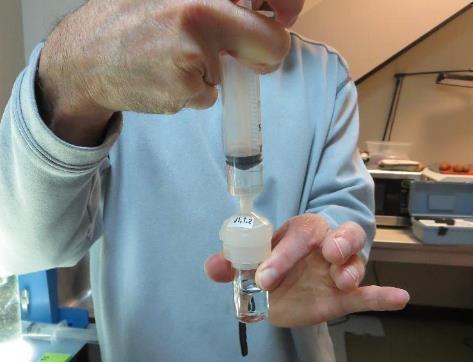 Jar Test - Filterability Test
Syringe ~ 25 mL from jar (after 5-minutes of settling)
Filter-to-waste 3-5 mL
Filter directly into clean cuvette
Measure turbidity 
Note: Take several readings before recording final NTU results.  Micro bubbles can adhere to glass causing false NTU readings.  To remove bubbles, tilt cuvette up to 90 degrees.
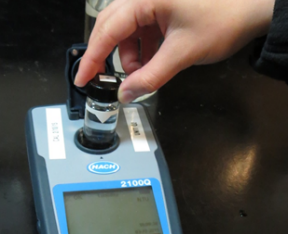 Contact
Guy Schott, P.E.
State Water Resources Control Board
Division of Drinking Water
Santa Rosa, CA
Go to Stock Solution/Dose calculations/Jar Test Results for tools to download
www.waterboards.ca.gov/drinking_water/programs/districts/mendocino_district.html
Email: Guy Schott - Guy.Schott@waterboards.ca.gov
Office Number: 707-576-2732
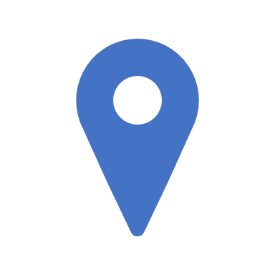